Examples
production
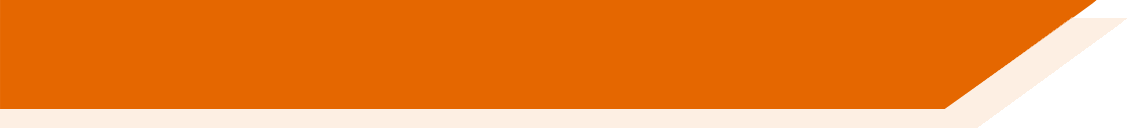 Role play tasks (including transactional)
¡A hablar!
hablar
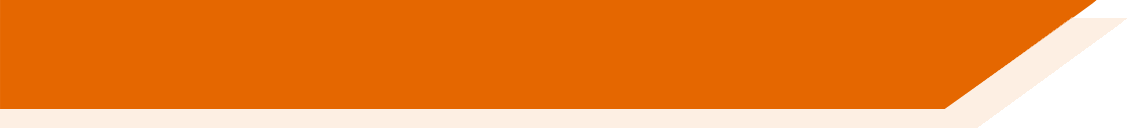 (verb) + (city)
Partner A
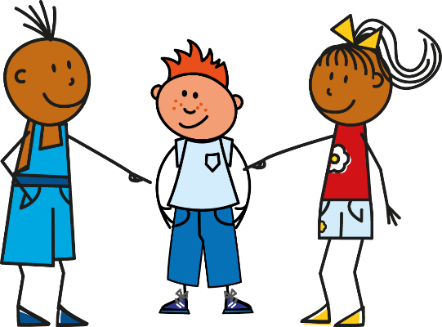 Granada
en Granada.
Está
Partner B
translation
He is in Granada.
[Speaker Notes: 7.1.1.1
Speaking activity

Timing: 10 minutes

Aim: to use sentences with ‘estoy’ and ‘está’ in oral production

Procedure:
See separate set of cards (word doc)Students play the game as described below:
1 Separate the cards into two piles – verbs and cities.
2 Partner A picks a verb and then a city, says the Spanish sentence.3 Partner B translates into English.  4 Players then swap roles.  If pairs time themselves, they can then repeat the activity to see how quickly they can complete all the sentences and translations.  With each new game, different sentences will be generated.

Note: Students could make these cards themselves i.e. fold A4 paper so it makes 12 rectangles - write 'I' x 3, he/she x 3, (this will be a cue/prompt to recall the correct verb in Spanish), then 6 cities that they remember.  They could all do this so that they have 24 playing cards in total, when put together. This is good practice for spelling / memory / sounding out city names as they write them.]
¡A hablar!
leer / hablar
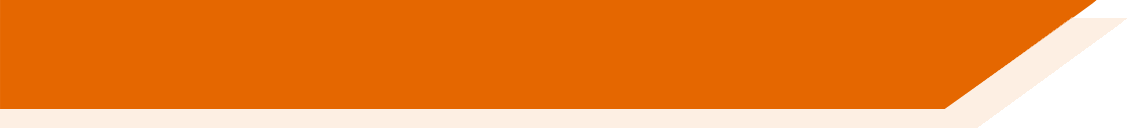 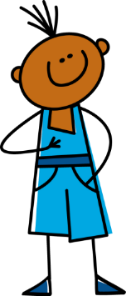 [I am]
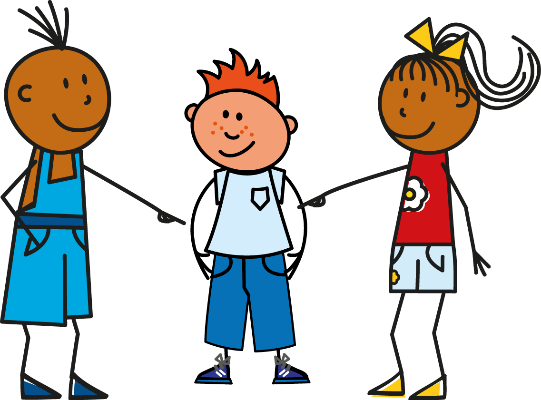 [He is]
Está en Granada.
Está en Bilbao.
Estoy en Barcelona.
Estoy en San Sebastián.
Estoy en Valencia.
Está en Madrid.
[Speaker Notes: OPTIONAL - alternative speaking activity

Timing: 5 minutes

Aim: to correctly use the verbs ‘estoy’ and ‘está’ in oral production and further practise SSC [a]

Procedure:
Each click brings up a combination of prompts (one for the verb, one for the city)
Elicit the correct sentence from students.
In total, there are six sentences to produce.

Notes: 
1. This may be more suitable for more remote learning than the previous activity as it does not require printing or a partner.]
leer / hablar
Qué
¿         ________?
_______ swing.
¿_________?
En un bar en Salamanca.
¿______ en el centro?
Sí, en el centro.
¿Con ________?
Un amigo.
¿________ bailas?
¡Con energía!
bailas
[1/2]
Bailo
cómo
bailo
Dónde
está
dónde
Está
bailas
quién
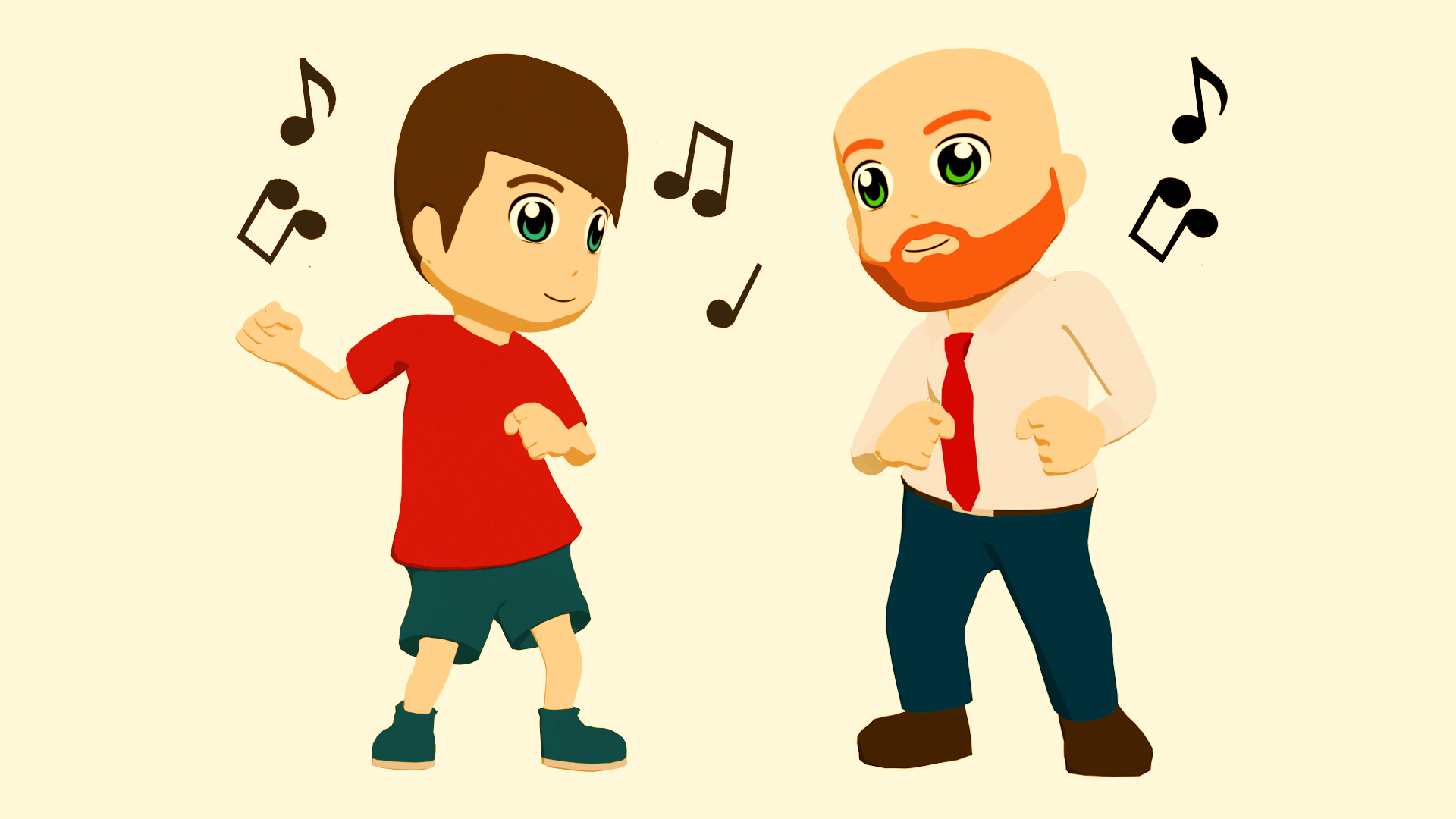 quién
Cómo
[Speaker Notes: 7.1.1.7
Text completion task [1/2]

Timing: 7 minutes

Aim: to further practise recognising the 1st & 2nd person singular form of verbs & vocabulary items, this time within a conversation; to gain confidence in oral production

Procedure:
Students read the text and complete the gaps with one of the options. 
Once complete, they can practise reading this conversation in pairs. 

Notes: 
1. After initial practice reading their own (completed) texts, an extra challenge could be to ask them to practise with the incomplete text displayed on the board. This will prompt speeded recall of the words that are missing!]
leer / hablar
¿______ música ____________?
___________ hip-hop.
¿_________?
En una casa en San Sebastián.
¿Con ________?
Con una amiga, Sara.
¿ _______ también?
Sí, ¡es fantástico!
escuchas
Qué
[2/2]
Escucho
Dónde
qué
bailas
quién
dónde
quién
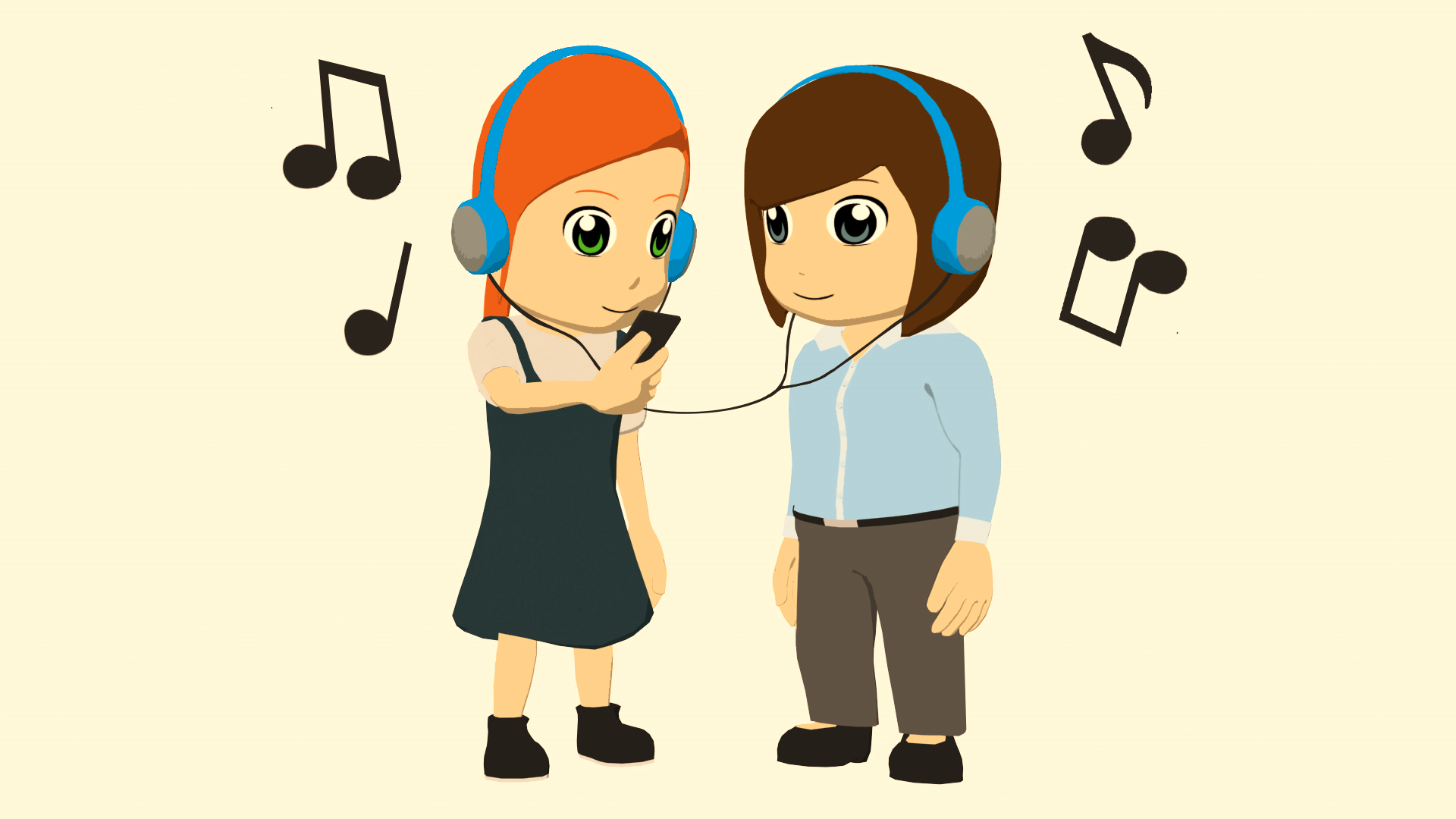 Bailas
escuchas
escucho
[Speaker Notes: Text completion task [2/2]

Timing: 7 minutes

Aim: to further practise recognising the 1st & 2nd person singular form of verbs & vocabulary items, this time within a conversation; to gain confidence in oral production

Procedure:
Students read the text and complete the gaps with one of the options. 
Once complete, they can practise reading this conversation in pairs. 

Notes: 
1. After initial practice reading their own (completed) texts, an extra challenge could be to ask them to practise with the incomplete text displayed on the board. This will prompt speeded recall of the words that are missing!]
hablar
En parejas
Persona A: Describe las cosas.
Usa ‘es’ o ‘son’ + adjetivo.
Son antiguos.
Persona B: Escucha.
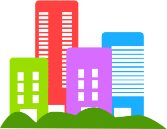 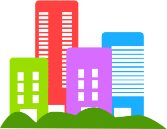 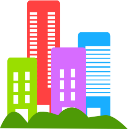 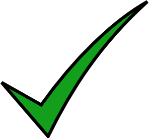 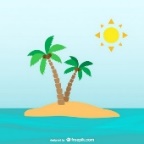 ¿Es singular o plural?
are old
¿Es masculino o femenino?
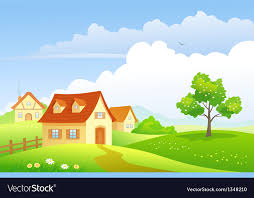 Identifica la imagen correcta.
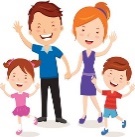 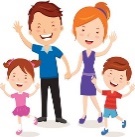 Escribe el verbo y el adjetivo en inglés.
[Speaker Notes: Paired/listening speaking

Timing: 10 minutes (slides 34-38)

Aim: This follow-up pair work activity builds on the teaching points from the previous sequence, now in a production task.  

Procedure:
1. The teacher can use this slide to model the requirements for the pair work task (see next slide). The animation works through one example. 
2. Teachers could also work through the other examples on this slide with the class by asking what would be said/written for the other three.

Word frequency (1 is the most frequent word in Spanish): 
Source: Davies, M. & Davies, K. (2018). A frequency dictionary of Spanish: Core vocabulary for learners (2nd ed.). Routledge: London]
Persona A (habla)
Persona B (escucha y escribe en inglés)
¿Singular o plural?
¿Masculino o femenino?
¿‘Es’ o ‘son’?
[views]
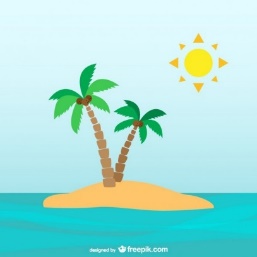 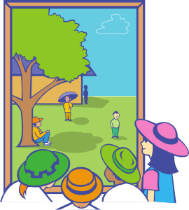 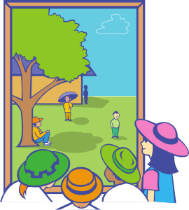 is pretty
are ugly
[towns]
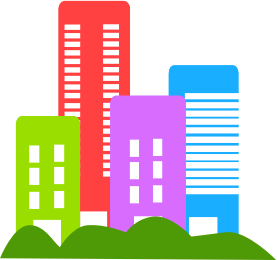 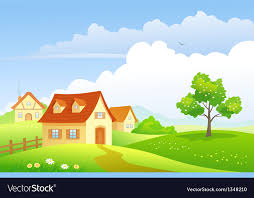 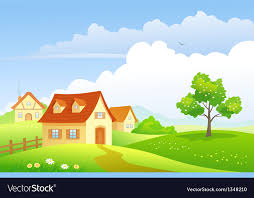 are quiet
is old
[Speaker Notes: DO NOT DISPLAY DURING ACTIVITY. 

Refer to the Word doc uploaded with this resource for printable speaking cards and listening grids.

Partner A will choose either es or son to start his/her sentence (depending on the adjective given).  
Partner B will listen carefully to the adjective ending to ascertain the noun, write down the English underneath the correct picture 
Answers:
es bonita [La isla]
es antiguo [El edificio]
son tranquilos [Los pueblos] 
son feas [Las vistas]

E.g.
Partner B will start by saying one of his/her selection of 4 adjectives with either es/son e.g. ‘son bonitas’
Partner A will look at his/her first set of pictures, locate the answer and tell it to his/her partner , which in this example is ‘las vistas’
Partner A will write the English underneath the picture ‘pretty’ whilst Partner B writes ‘the views’ in the space underneath ‘bonitas’ on his/her worksheet
Partner B repeats this for the four other adjectives in his/her set.
Partners then swap roles.

Each partner can have two goes at speaking given that there are two sets of cards.]
hablar / escuchar
Persona A (habla)
Persona B (escucha y escribe en inglés)
¿Singular o plural?
¿Masculino o femenino?
¿‘Es’ o ‘son’?
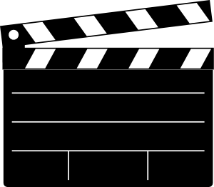 are expensive
is good
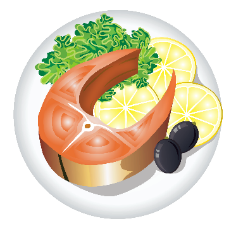 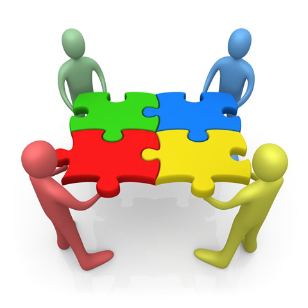 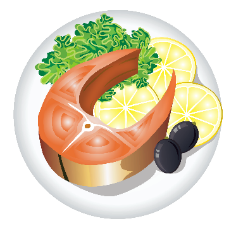 [team]
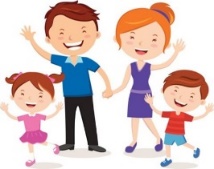 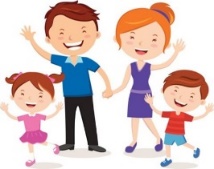 is small
are nice
[Speaker Notes: DO NOT DISPLAY DURING ACTIVITY. 

Refer to the Word doc uploaded with this resource for printable speaking cards and listening grids.

Procedure:
1. Partner A will choose either es or son to start his/her sentence (depending on the adjective given). 
2. Partner B will listen carefully to the adjective ending to ascertain the noun, write down the English underneath the correct picture.
Answers:
son simpáticas [Las familias ]
son caros [Los platos]
es buena [La película]
es pequeño [El equipo]]
Persona A (escucha y escribe en inglés)
¿Singular o plural?
Persona B (habla)
¿Masculino o femenino?
¿‘Es’ o ‘son’?
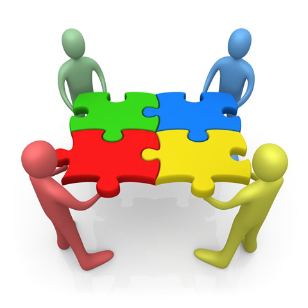 [team]
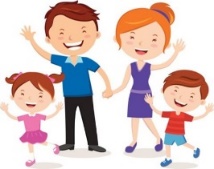 is nervous
is nice
[views]
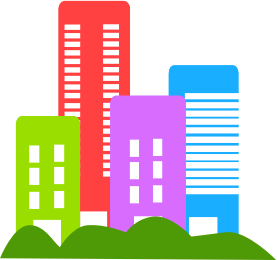 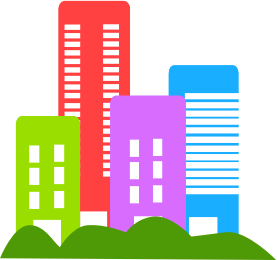 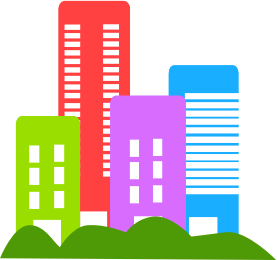 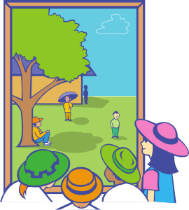 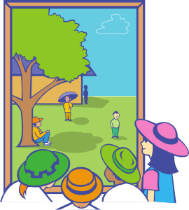 are pretty
are white
[Speaker Notes: DO NOT DISPLAY DURING ACTIVITY. 

Refer to the Word doc uploaded with this resource for printable speaking cards and listening grids.

Partner B will choose either es or son to start his/her sentence (depending on the adjective given).  Partner A will listen carefully to the adjective ending to ascertain the noun, write down the English underneath the correct picture.
Answers:
son blancos [Los edificios]
es nervioso [El equipo ]
es simpática [La familia ]
son bonitas [Las vistas]]
Persona A (escucha y escribe en inglés)
¿Singular o plural?
Persona B (habla)
¿Masculino o femenino?
¿‘Es’ o ‘son’?
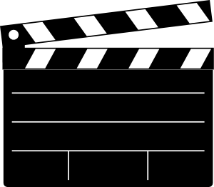 are cheap
is old
[town]
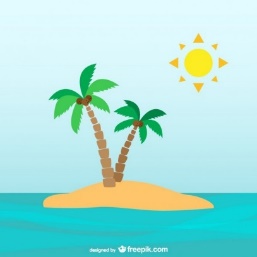 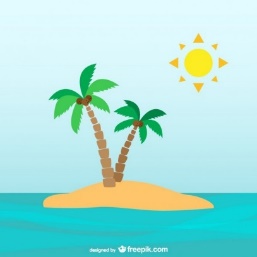 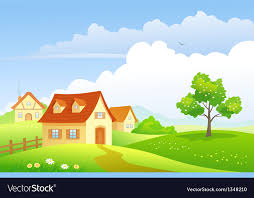 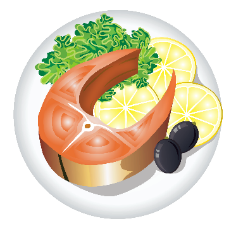 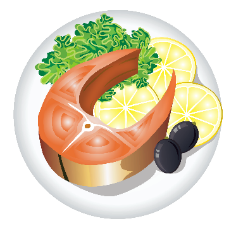 are famous
is quiet
[Speaker Notes: DO NOT DISPLAY DURING ACTIVITY. 

Refer to the Word doc uploaded with this resource for printable speaking cards and listening grids.

Partner B will choose either es or son to start his/her sentence (depending on the adjective given).  Partner A will listen carefully to the adjective ending to ascertain the noun, write down the English underneath the correct picture.
Answers:
son baratos [Los platos] 
son famosas [Las islas]
es antigua [La película ]
es tranquilo [El pueblo ]]
hablar / escuchar
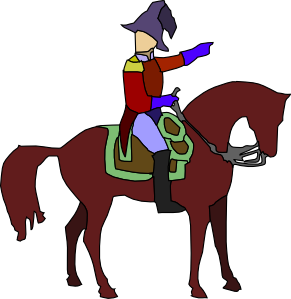 El caballero y su caballo
Persona A: eres el caballero. 
Use the prompt cards to say 
what you want.
what your horse wants.
Importante!
‘Quiero’ es ‘I want’.
‘Quiere’ es ‘it wants’.
Persona B: escucha y completa la tabla. 
¿Quién es, el caballero o el caballo?
[Speaker Notes: 7.2.2.1
Timing: 6 minutes (for slides 32-34)

Aim: This is a two-part speaking/listening activity to practise spoken production of DAR and QUERER in 1st and 3rd person singular.

Procedure
Teachers click to go through the instructions. Teachers should elicit the meaning of ‘eres’ in the instructions.
One student uses the speaking cards to say sentences, while the other completes the grid. Students will swap roles half-way through.

Picture source: http://clipart-library.com/ (free to use)]
Persona A
1
2
3
4
[I want]
[I want]
[it wants]
[I want]
a glass of Coca-Cola
a chair
a shirt
some products
5
6
7
8
[it wants]
[it wants]
[it wants]
[I want]
a plate a broccoli
a glass of 
Fanta
some shoes
a bed
[Speaker Notes: DO NOT SHOW DURING THE ACTIVITY

Student A speaking card

‘Vaso’, ‘camisa’, ‘zapato’, ‘producto’ are words from the Term 1.1, Week 7 vocabulary set, which is revisited this week.]
Answers
Persona B
El caballero (‘I want’)
El caballo (‘it wants’)
un vaso de Coca-Cola
unos productos
una silla
un plato de brócoli
una camisa
un vaso de Fanta
unos zapatos
una cama
[Speaker Notes: Students can copy the grid into their books.

Ask students if it’s normal for a horse to want those things (!)]
hablar / escuchar
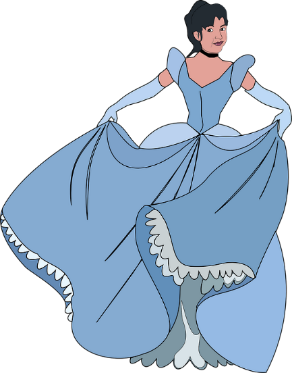 La dama y su hermano
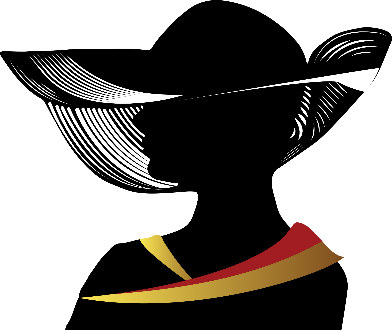 Importante!
‘Doy’ es ‘I give’.
‘Da’ es ‘s/he gives’.
Persona B: eres la dama. 
Use the prompt cards to say
what you give to someone in the square. 
what your brother gives to someone in the square.
Persona A: escucha y completa la tabla. 
¿Quién es, la dama o el hermano?
[Speaker Notes: Timing: 6 minutes (slides 35-37)

Aim: This is a two-part speaking/listening activity to practice spoken production of dar and querer in 1st and 3rd person singular.

Procedure:
1. Students B and A now swap roles. Student B speaks, while Student A listens and completes the grid. 

Image attribution: http://www.clker.com/and http://clipart-library.com/]
Persona B
1
2
3
4
[I give]
[he gives]
[I give]
[I give]
a book
money
a shirt
some shoes
5
6
7
8
[he gives]
[he gives]
[he gives]
[I give]
a glass of Coca-Cola
a plate of broccoli
a bag
some products
[Speaker Notes: DO NOT SHOW DURING THE ACTIVITY

Student B speaking cards

‘Vaso’, ‘camisa’, ‘zapato’, ‘producto’ are words from the Term 1.1, Week 7 vocabulary set, which is revisited this week.]
Answers
Persona A
La dama (‘I give’)
El hermano (‘he gives’)
un libro
dinero
unos zapatos
una bolsa
una camisa
un vaso de Coca-Cola
unos productos
un plato de brócoli
[Speaker Notes: Students can copy the grid into their books.]
una versión adaptada
[Speaker Notes: https://www.youtube.com/watch?v=VpvQxBlKDRc
Additional material that teachers could exploit to work with ‘La plaza tiene una torre’.]
dos posibilidades
una adaptación oral del poema en grupo
una versión moderna (escrita) del poema
[Speaker Notes: Two more ideas for production activities based on ‘La plaza tiene una torre’.]
hablar / escuchar
Persona A
hablar y escuchar
Who is
Which are
How much
Who are
How many
Which is
[Speaker Notes: 7.2.1.4
DO NOT SHOW THIS SLIDE IN CLASS 
This is the card for person A

Timing: 10 minutes

Aim: Speaking and listening practice using and understanding the question words

Procedure:
Hand out the question and answer cards to the pairs of students
Person A asks person B the questions, person B listens and selects the correct answer to give (see next slide) from their list. Person A then writes down the answer in Spanish.
Teachers should explain to students that the answers on their sheet are the ones that they will say to their partner – not the answer to their own questions.  This is a speaking and listening task, not a reading.
The teacher shows the correct versions at the end of the activity for checking (slide 41)]
hablar / escuchar
Persona B
hablar
Who are
Which is
How many
Who is
How much
Which are
[Speaker Notes: DO NOT SHOW THIS SLIDE IN CLASS 
This is the card for person B]
hablar / escuchar
Persona B
Persona A
hablar y escuchar
Carlos.
El Señor Castro y la Señora Alonso.
El banco y la iglesia.
Salamanca.
Tengo mucho.
Hago tres.
Carlos y Daniel.
El Señor Castro.
Hago dos.
Hago mucho.
El banco.
Salamanca y Madrid.
[Speaker Notes: Answer slide for speaking/listening activity

Procedure:
1. Teachers can use this slide to clarify students’ answers following the pairwork, by clicking through the answers, first for persona A, then for persona B.]
İFeliz año nuevo chino! 
Chinese families living in Spain are enjoying the Chinese New Year.
escribir
escribir
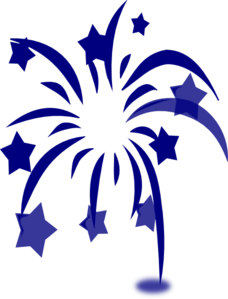 Escribe la pregunta correcta y la frase completa en inglés :

1) ¿ ___________ dinero tiene Tao?

2) ¿ ___________ son los regalos para Kai?

3) ¿ ___________ regalos tiene Ju?

4) ¿ ___________ es la familia con once regalos?

5) ¿ ___________ está alegre?

6) ¿ ___________ son las personas ricas?
Cuánto
How much money does Tao have?
Cuáles
Which are the presents for Kai?
Cuántos
How many presents does Ju have?
Cuál
Which is the family with eleven presents?
Quién
Who is cheerful?
Quiénes
Note. Su = his/her
Who are the rich people?
[Speaker Notes: Timing: 5 minutes

Aim: Writing exercise practising question words

Procedure:
Students should write the correct question word in Spanish that is missing, and then translate the sentence into English.
Answers are shown individually by clicking. Ensure students have remembered the accent.
 Teachers can ask students why in 5), ‘está’ is used, rather than ‘es’. (In the context of an event, we’re referring to a state, rather than a trait.)

Notes:
The meaning of ‘su’ is provided as a gloss as this hasn’t yet been taught.]
hablar / escuchar / escribir
Las nuevas personas en clase
hablar / escuchar / escribir
You’re getting to know the new classmates.
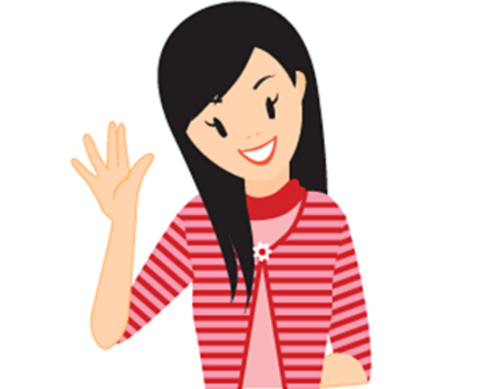 Persona A pregunta: ‘¿Cómo eres?’ o ‘¿Cómo estás?’
Persona B escucha y responde. ¿La pregunta es ‘hoy’ o ‘en general’?
Importante: ask and answer the questions in order (1-8)!
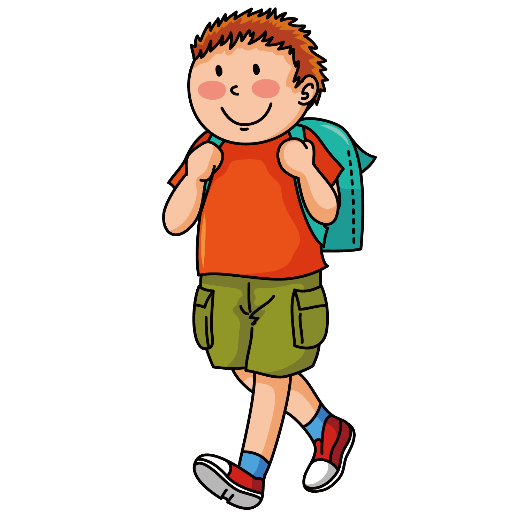 Ejemplo:
Persona A
1
Persona A
1
In general
Today
Ask how they are (today).

___________________
[serious]
[nervous]
serio/a
Student B: Estoy serio/a.
Student A: ¿Cómo estás?
[Speaker Notes: 7.2.1.5

Timing: 10 min.

Aim: to develop understanding of the differences between ‘ser’ and ‘estar’ in 1st and 2nd person singular. To practise retrieving these verbs from memory from in oral production.

Procedure:
1. Teachers should give the cards (shown on the next two slides) to the students before the activity to help with the explanation.
2. Person A looks at their prompt card and asks the question (‘¿Cómo eres?’ or ‘¿Cómo estás?’)
3. Person B listens. Is it ‘how you are today’ (estás) or ‘what you’re like in general’ (eres)? They write the adjective on their card.
4. Person A finally writes the adjective that they hear (in Spanish)

Notes:
Teachers should make sure that the students do the activity in order, from 1 to 8. Students could say the number aloud in Spanish beforehand to ensure that they are looking at the same item.]
Student A (ask your questions in order, from 1-8)
hablar / escuchar / escribir
hablar / escuchar / escribir
Persona A
1
Persona B
Persona C
2
3
Ask how they are (today).

___________________
Ask what they’re like (in general)
__________________
Ask what they’re like (in general)
__________________
Persona F
Persona E
4
6
5
Persona D
Ask how they are (today).

___________________
Ask what they’re like (in general)
__________________
Ask how they are (today).

___________________
Persona G
Persona H
7
8
Ask what they’re like (in general)
__________________
Ask how they are (today).

___________________
[Speaker Notes: DO NOT SHOW IN CLASS

A printable version of these cards is available with the resource.
Person A question cards, with space to write their partner’s answer below]
Student B (ask your questions in order, from 1-8)
hablar / escuchar / escribir
hablar / escuchar / escribir
Persona A
1
Persona B
Persona C
2
3
Ask what they’re like (in general)
__________________
Ask how they are (today).

___________________
Ask what they’re like (in general)
__________________
Persona F
Persona E
4
6
5
Persona D
Ask what they’re like (in general)
__________________
Ask how they are (today).

___________________
Ask what they’re like (in general)
__________________
Persona G
Persona H
7
8
Ask how they are (today).

___________________
Ask how they are (today).

___________________
[Speaker Notes: DO NOT SHOW IN CLASS

A printable version of these cards is available with the resource.
Person B question cards, with space to write their partner’s answer below
Answers are on slide 13.]
Student A and B. Answer your questions in order, from 1-8
hablar / escuchar
hablar / escuchar
Persona A
1
Persona B
3
Persona C
2
In general
Today
In general
In general
Today
Today
[calm]
[strong]
[serious]
[nervous]
[good looking]
[active]
Persona F
Persona E
4
5
Persona D
6
In general
In general
Today
Today
In general
Today
[strange]
[calm]
[active]
[cheerful]
[nervous]
[serious]
Persona H
Persona G
7
8
In general
In general
Today
Today
[strong]
[good looking]
[cheerful]
[strange]
[Speaker Notes: A printable version of these cards is available with the resource.

Students A and B use the same set of response cards (to reduce printing)
Their responses will be different because the partner is prompted to ask a different questions.]
Student A - Respuestas
Persona A
1
Persona B
Persona C
2
3
Ask what they’re like (in general).
Ask how they are (today).
Ask what they’re like (in general).
fuerte
serio/a
activo/a
__________
_________
__________
Persona F
Persona E
4
6
5
Persona D
Ask how they are (today).
Ask what they’re like (in general).
Ask how they are (today).
nervioso/a
__________
tranquilo/a
raro/a
____________
__________
Persona G
Persona H
7
8
Ask what they’re like (in general).
Ask how they are (today).
guapo/a
alegre
__________
__________
[Speaker Notes: ANSWER SLIDE – DO NOT DISPLAY UNTIL AFTER ACTIVITY

Procedure:
Teachers click to show each answer in turn
The next slide is the same for the other partner’s answers.]
Student B - Respuestas
Persona A
1
Persona B
Persona C
2
3
Ask what they’re like (in general).
Ask how they are (today).
Ask what they’re like (in general).
fuerte
nervioso/a
tranquilo/a
___________
__________
__________
Persona F
Persona E
4
6
5
Persona D
Ask how they are (today).
Ask what they’re like (in general).
Ask how they are (today).
serio/a
__________
activo/a
alegre
____________
__________
Persona G
Persona H
7
8
Ask what they’re like (in general).
Ask how they are (today).
raro/a
guapo/a
__________
__________
[Speaker Notes: ANSWER SLIDE – DO NOT DISPLAY UNTIL AFTER ACTIVITY]
hablar / escuchar
Un amigo prepara una tarde en el campo. Your friend is giving everyone tasks. Listen to your partner and tick the right box. Is it “puedes” (you can) or “puede” (s/he can)?
hablar / escuchar
Use your card to 
read out the tasks to your partner.
tick and write your partner’s tasks in English.
Persona B: (escucha, marca la columna correcta y escribe):
Un ejemplo:
Puedes llevar la cámara.
Persona A (habla):
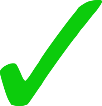 [Speaker Notes: 7.2.2.2
Timing: 12 minutes

Aim: to practise understanding ‘puedes’ and ‘puede’ + infinitive and revisited vocabulary in the oral modality

Procedure:
Student A reads their sentences to their partners.
Student B ticks the corresponding column (‘you can’ or ‘s/he can’ and also writes the meaning in English in the last column).
Students swap roles.

Note: The objective for the speaker is to gain confidence by reading out sentences aloud in Spanish. If teachers wish to challenge students more, prompts could be given in English so that students have to produce the Spanish themselves.]
Persona A
[Speaker Notes: DO NOT DISPLAY DURING ACTIVITY

Person A speaking cards/listening grid

Student A:

Puedes preparar la comida.
Puede comprar cosas.
Puedes usar la cámara.
Puedes buscar el río.
Puede jugar con el caballo.


Student B:

Puede hacer un plan.
Puede pedir ayuda.
Puedes llevar dos bicicletas.
Puede preguntar dónde está el norte.
Puedes buscar una vista bonita.]
Persona B
[Speaker Notes: DO NOT DISPLAY DURING ACTIVITY

Person B speaking cards/listening grid

Student A:

Puedes preparar la comida.
Puede comprar cosas.
Puedes usar la cámara.
Puedes buscar el río.
Puede jugar con el caballo.


Student B:

Puede hacer un plan.
Puede pedir ayuda.
Puedes llevar dos bicicletas.
Puede preguntar dónde está el norte.
Puedes buscar una vista bonita.]
Respuestas
Frases de Persona B
Persona A
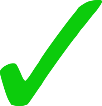 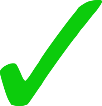 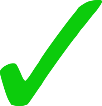 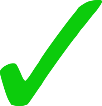 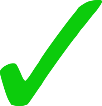 [Speaker Notes: ANSWERS - DO NOT DISPLAY DURING ACTIVITY

Student A:

Puedes preparar la comida.
Puede comprar cosas.
Puedes usar la cámara.
Puedes buscar el río.
Puede jugar con el caballo.


Student B:

Puede hacer un plan.
Puede pedir ayuda.
Puedes llevar dos bicicletas.
Puede preguntar dónde está el norte.
Puedes buscar una vista bonita.]
Respuestas
Frases de Persona A
Persona B
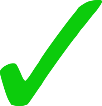 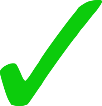 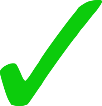 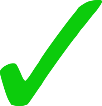 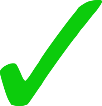 [Speaker Notes: ANSWERS - DO NOT DISPLAY DURING ACTIVITY

Student A:

Puedes preparar la comida.
Puede comprar cosas.
Puedes usar la cámara.
Puedes buscar el río.
Puede jugar con el caballo.


Student B:

Puede hacer un plan.
Puede pedir ayuda.
Puedes llevar dos bicicletas.
Puede preguntar dónde está el norte.
Puedes buscar una vista bonita.]
Your parent is telling you and your brother all the things you both have to do this week.
escuchar / hablar
escuchar / hablar
En parejas
Student A: you are the parent. You say debes (you must) or debe (he must) and the action.
Remember to use the article: el lunes, el martes…
“El lunes debes comprar un regalo.”
Ejemplo:
Persona B: Listen to your parent and circle who has to do the task, ‘you’ or ‘he’, and on which day of the week.
Then, circle the correct task.
Ejemplo:
[Speaker Notes: 7.2.2.3
Timing: 10 minutes

Aim: to correctly produce the verb forms ‘debes’ and ‘debe’ in speaking and understand them in listening; to also produce and understand days of the week

Procedure:
1. Student A starts by reading the prompt in English and delivering the message in Spanish to student B.
2. Student B circles the correct activity in their worksheet.
3. Students swap roles.

Notes: 
Students can go in order from Monday to Sunday, however they can also make it more challenging by not following a specific order.
Higher-achieving students could write the task in English, rather than choosing between two options. The speaking cards could be adapted to facilitate this.]
Persona A
Listen and circle
Say these to your partner
[Speaker Notes: Student A prompt cards - Do not display during the activity]
Persona B
Listen and circle
Say these to your partner
[Speaker Notes: Student B prompt cards - Do not display during the activity]
Persona A
Listen and circle
Say these to your partner
[Speaker Notes: ANSWER KEY - Student A prompt cards - Do not display during the activity

Transcript – Persona A says:

el lunes: debes comprar el periódico
el martes: debe organizar los libros
el miércoles: debe buscar una camisa nueva
el jueves: debes caminar a la escuela
el viernes: debe hacer las camas
el sábado: debes cambiar el regalo
el domingo: debes trabajar en la tienda]
Persona B
Listen and circle
Say these to your partner
[Speaker Notes: ANSWER KEY – Student B prompt cards - Do not display during the activity

Transcript – Persona B says:

el lunes: debe comprar un regalo
el martes: debes caminar a la tienda
el miércoles: debes lavar los platos
el jueves: debe estudiar español
el viernes: debes hacer los deberes
el sábado: debe limpiar la casa
el domingo: debe descansar en el campo]
¿Cómo ser feliz?
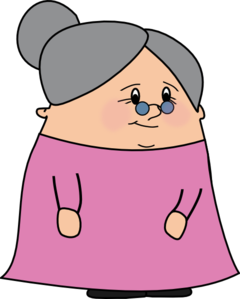 hablar / escuchar
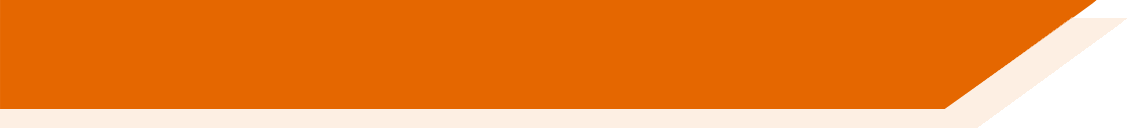 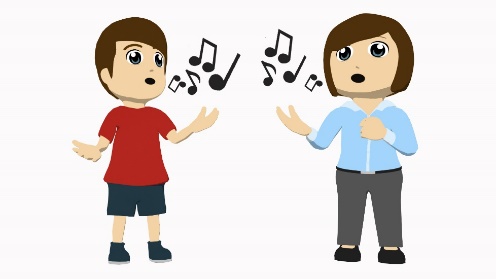 A friend needs advice! You are telling Agony Aunt ‘Tía Dolores’ about your friend Daniel, who is not happy.  You tell her what Daniel does and what you think would be good for him to do.
Student A: tell Tía Dolores what Daniel does and what it’s good for him to do.

Student B: you are Tía Dolores.  Listen and write in English:
what Daniel does.
what your friend thinks it’s good for Daniel to do.
Then swap roles. Your cards are different.
[Speaker Notes: 7.3.1.4
qTiming: 10-12 minutes (for slides 58-62)

Aim: speaking / listening activity to consolidate the use of the infinitive and 3rd person singular

Procedure
Print out the speaking cards downloadable with this powerpoint (these cards are shown on slides 59 and 60, which should not be shown during the activity)
Click through this explanation slide to explain how the activity works. Students use their cards to say what Daniel does (using 3rd person singular), and what is good for him to do (using the infinitive). Student B writes these in English, and then the roles are swapped.
The answers to this activity are shown on slides 61 and 62

Notes:
Since it is not essential to correctly use the infinitive and 3rd person singular to complete the task, the listener should be encouraged to correct the speaker if s/he notices mistakes in use of –er/ –ir infinitive vs –e ending for 3rd person singular.]
Persona A
hablar / escuchar
hablar / escuchar
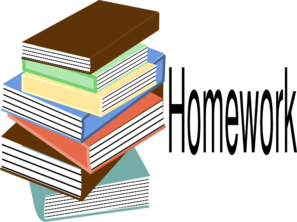 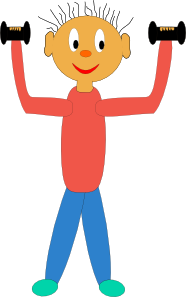 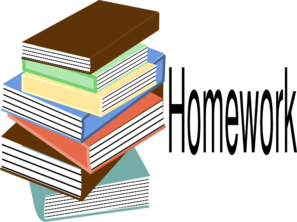 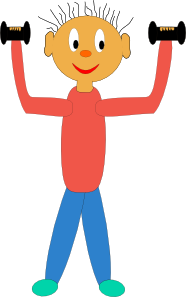 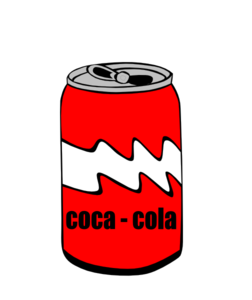 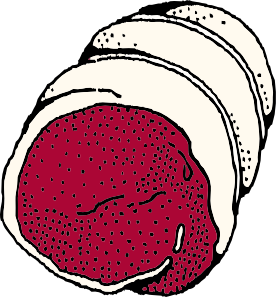 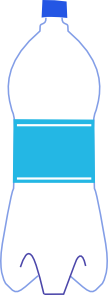 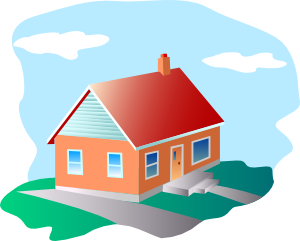 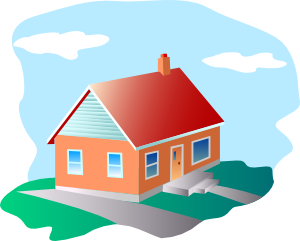 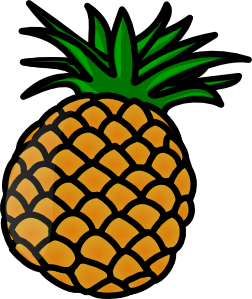 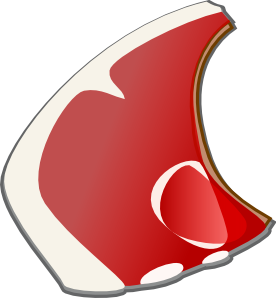 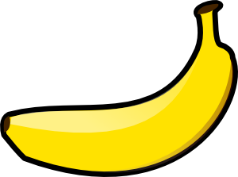 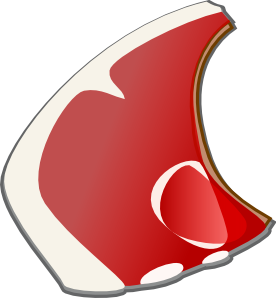 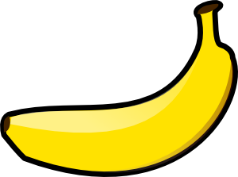 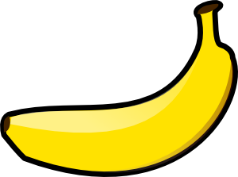 [Speaker Notes: Student A speaking cards (these are also available in Word format)
Do not show during the activity]
Persona B
hablar / escuchar
hablar / escuchar
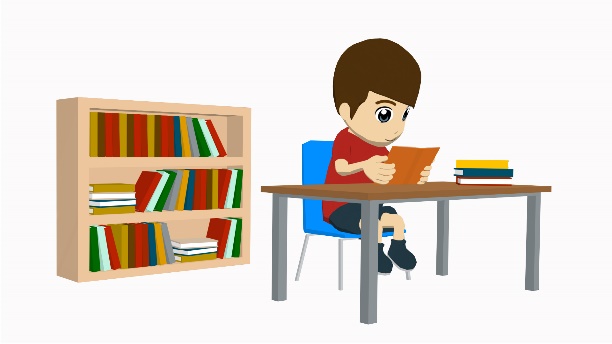 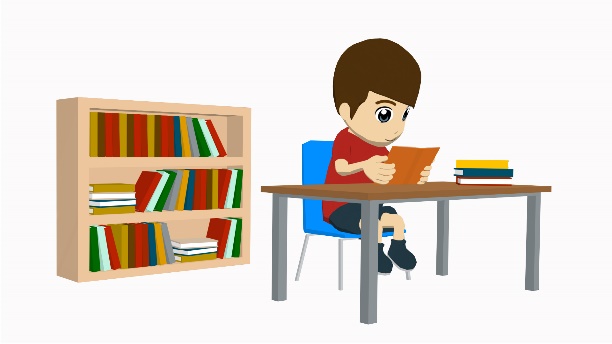 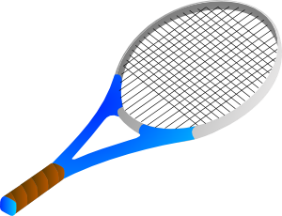 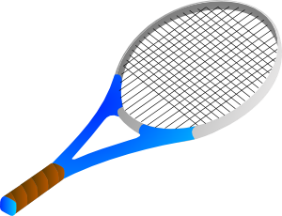 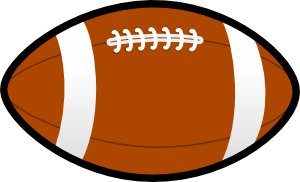 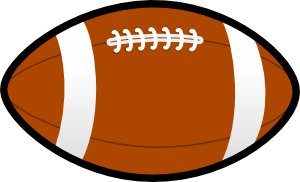 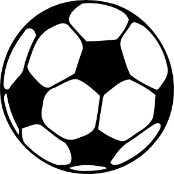 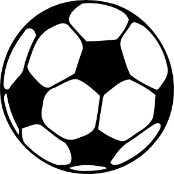 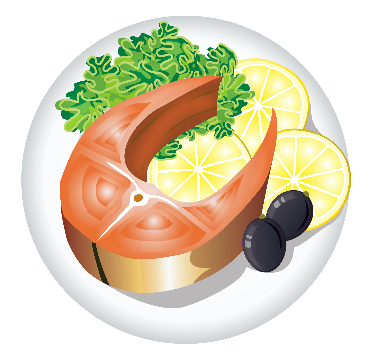 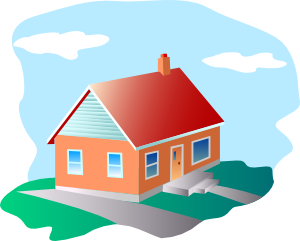 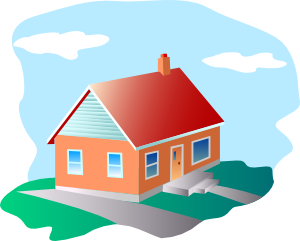 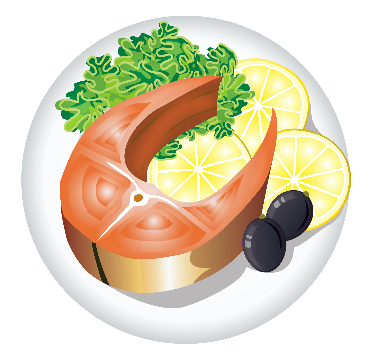 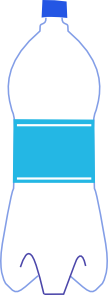 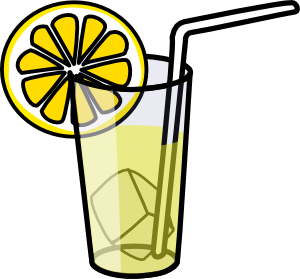 [Speaker Notes: Student B speaking cards (these are also available in Word format)
Do not show during the activity]
Student B answers
hablar / escuchar
hablar / escuchar
Student A answers
hablar / escuchar
hablar / escuchar
Seis familias anónimas
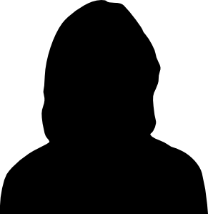 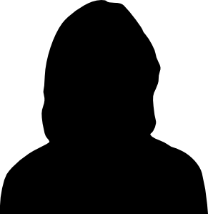 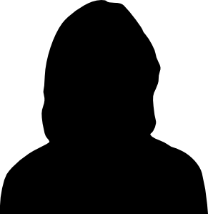 Persona A: 
The speaking cards say what six people’s family members do. 
Your partner is secretly one of these people.
Ask questions about their brother (‘he’) and parents (‘they’) to find out who.
Use the –e ending for ‘he’ and –en for ‘they’.
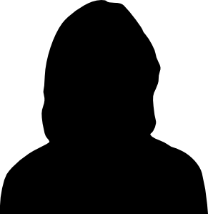 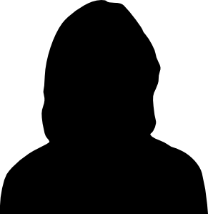 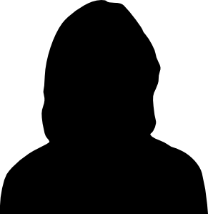 Persona B: 
Choose one of the cards (A-F) but don’t say which! 
Your partner will ask questions to find out about your brother and parents.
Listen carefully for –e (‘he’) or –en (‘they’).
Answer your partner’s questions in full sentences.
Then swap roles.
[Speaker Notes: 9.3.1.6
Timing: 15 minutes (for slides 48-50)

Aim: to practise using 3rd person singular and plural ‘-er’ and ‘-ir’ verbs in production.

Procedure:
This slide explains the activity. Click to show first what Person A does, then click again to see the role of Person B.
The following slide will give an example of how the activity develops.]
Un ejemplo
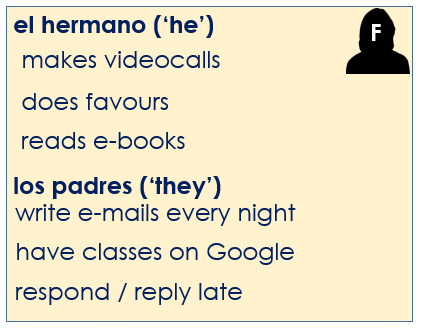 Persona A
(looks at card F, asks question about ‘he’)
¿Hace videollamadas?
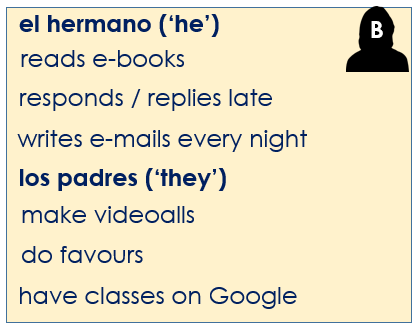 Persona B (secretly chose card B. Listens to the question, then checks their card.)
No. No hace videollamadas.
[Speaker Notes: Procedure:
1. Click thorough this slide to explain the activity.]
Speaking Cards
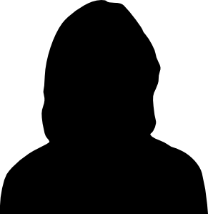 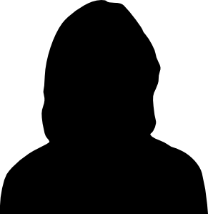 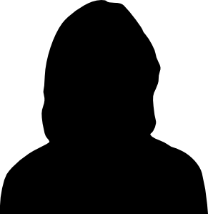 el hermano (‘he’)
el hermano (‘he’)
el hermano (‘he’)
B
C
A
does favours
reads e-books
has classes on Google
responds / replies late
has classes on Google
does favours
writes e-mails every night
writes e-mails every night
makes videocalls
los padres (‘they’)
los padres (‘they’)
los padres (‘they’)
writes e-mails every night
make videocalls
make videoalls
respond / reply late
respond / reply late
do favours
have classes on Google
read e-books
read e-books
el hermano (‘he’)
el hermano (‘he’)
el hermano (‘he’)
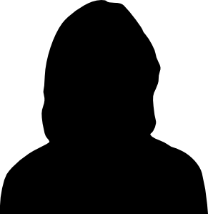 D
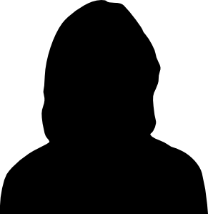 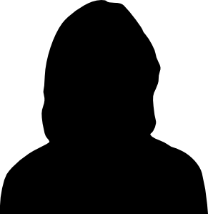 E
F
responds / replies late
write e-mails every night
makes videocalls
has classes on Google
responds / replies late
does favours
read e-books
reads e-books
makes videocalls
los padres (‘they’)
los padres (‘they’)
los padres (‘they’)
do favours
do favours
write e-mails every night
make videocalls
have classes on Google
have classes on Google
write e-mails every night
read e-books
respond / reply late
[Speaker Notes: Procedure:
Display this slide to the whole class during the activity. No printing is needed for this speaking/listening activity.
Circulate around the class to ensure students are using full sentences.
Following the completion of the activity, teachers could go through one or two of the cards asking students what the correct sentences should be in Spanish.]
Los objetos de seis personas
hablar / escuchar
hablar / escuchar
The speaking cards say what things six people have. Everyone has the same objects, but there are a few small differences!
Persona A y B
Choose one of the cards but don’t say which! 
Describe one thing you have, using ‘mi’. Either say what it’s like (‘es’) OR where it is (‘está’), depending on what the picture shows. 
Ask your partner about the same object.
Take turns to ask and answer questions.
Student B: Mi ropa está debajo de la cama. ¿Y tu ropa?
Student A: Está en la mesa.
Ejemplo:
Student A: Mi camisa es verde. ¿Y tu camisa?
Student B: Es roja.
[Speaker Notes: 7.3.2.3
iming: 12 minutes

Aim: production and understanding of the grammar and vocabulary practised in this lesson (paired speaking/listening activity)

Procedure:
The speaking cards on the next slide can be displayed for all (no printing needed). Students might be able to do several rounds, choosing new cards each time.
This slide simply explains the activity for students.
Encourage students to pay attention to whether they are using ‘es’ or ‘está’ each time they describe something. This has been taught and revisited several times already in the scheme of work so this is a good opportunity to hone accuracy in the production of these features. Also encourage full sentences (i.e. using the verb ‘es’ or ‘está’ each time students respond). 
 
Notes
Grammar:
In the context of comparing objects, students can use ‘mi’ and ‘tu’ to refer to singular nouns. Because all students have the same objects, there is a communicative need to distinguish clearly between ‘my’ and your’ when referring to each noun. It is of course possible to simply ask ‘¿Y tú?’, thus avoiding the possessive adjective ‘tu’, but ‘tú’ has not yet been taught in the Y7 Spanish scheme of work.

Vocabulary:
All items of vocabulary depicted by the pictures have appeared in at least one of the preceding input (listening / reading) activities. See notes below the next slide for the target sentences.]
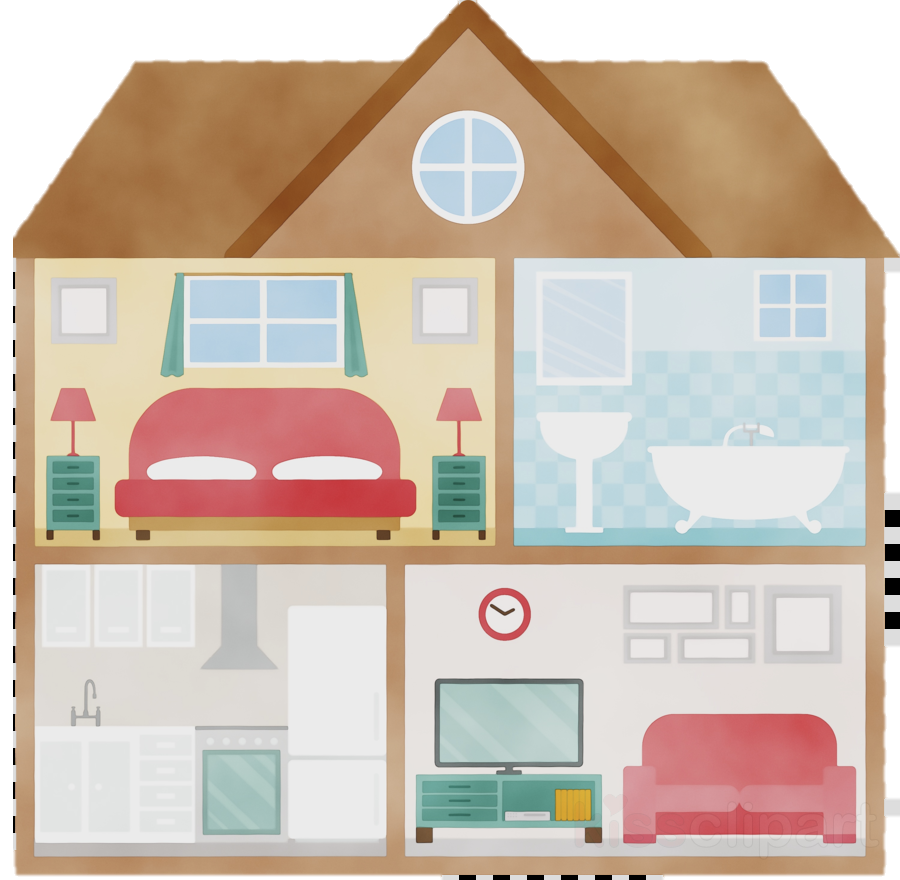 Daniel
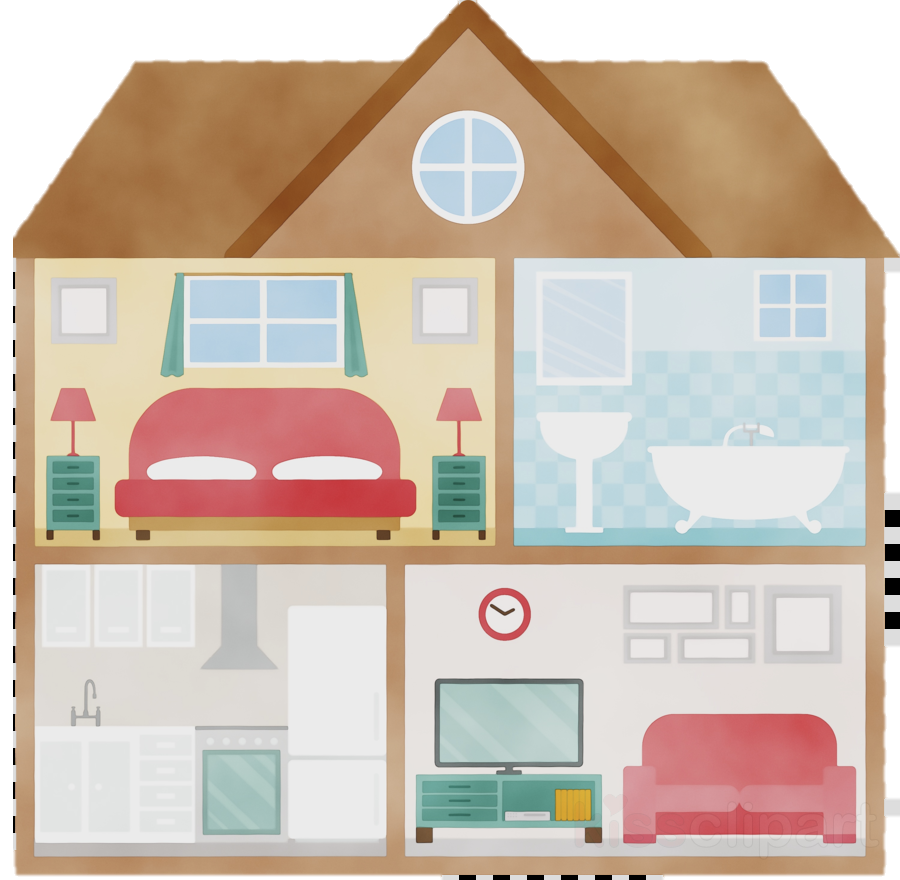 Héctor
Ana
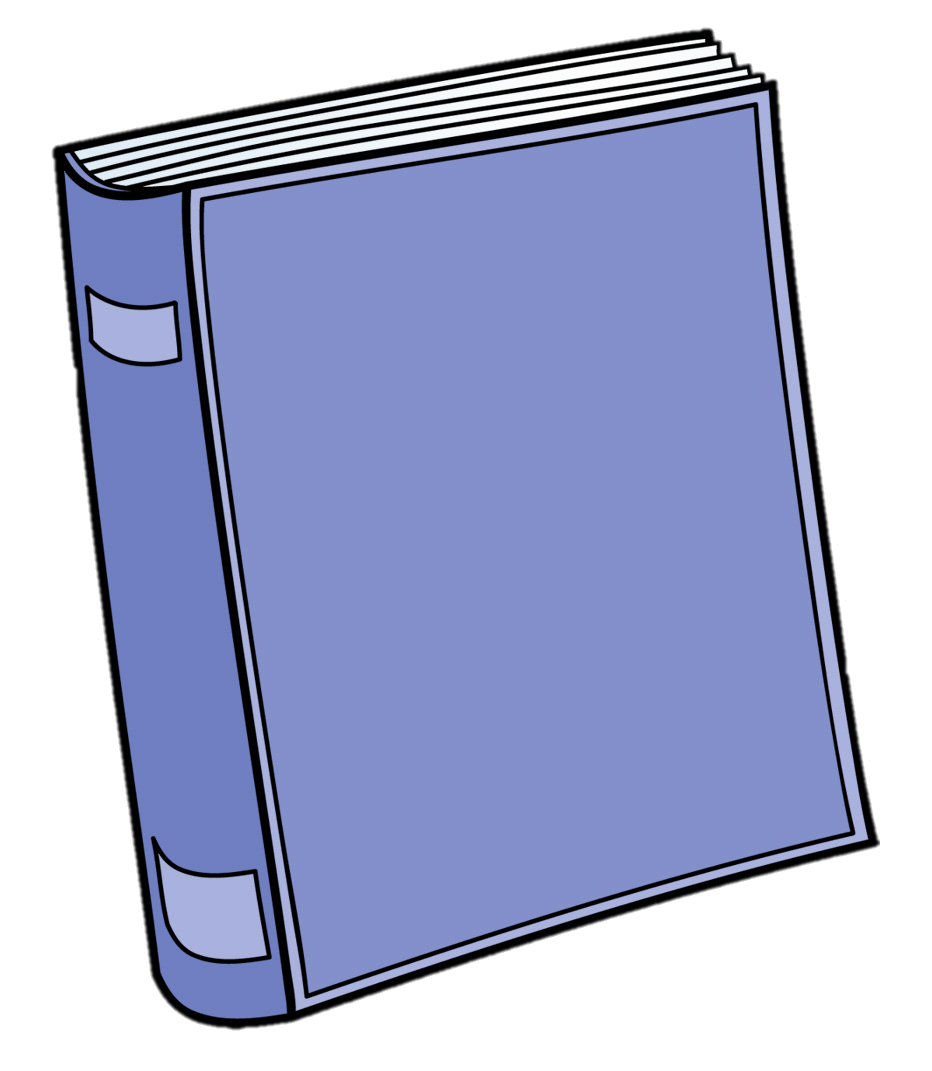 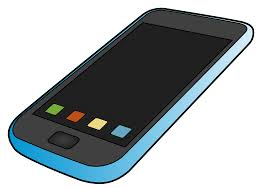 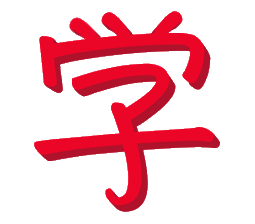 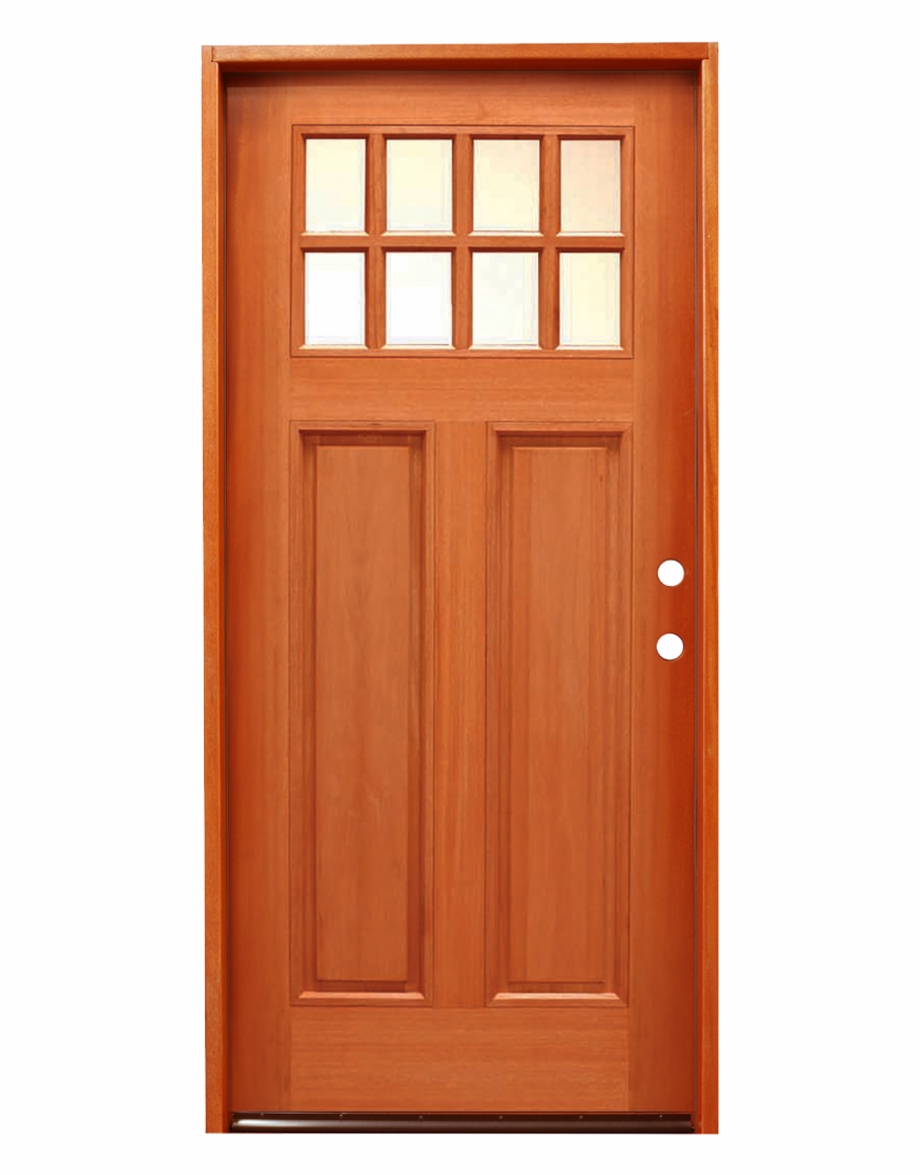 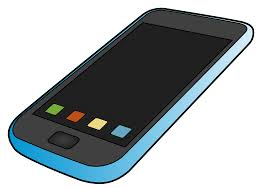 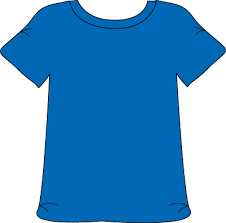 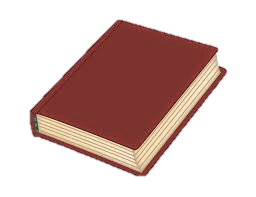 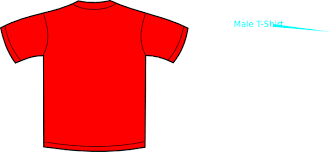 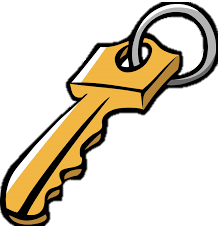 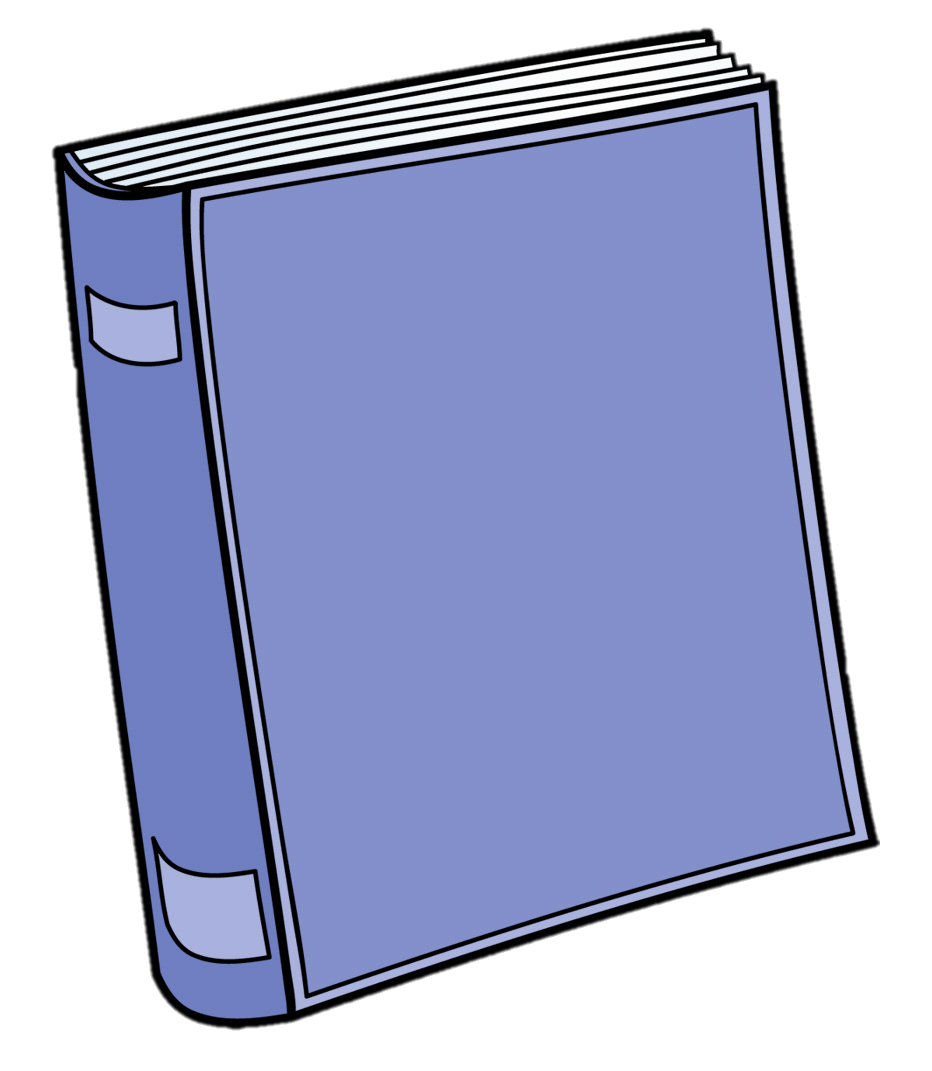 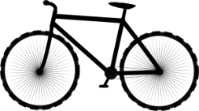 English
Guess who? - Display
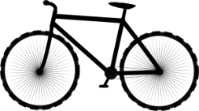 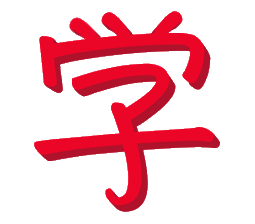 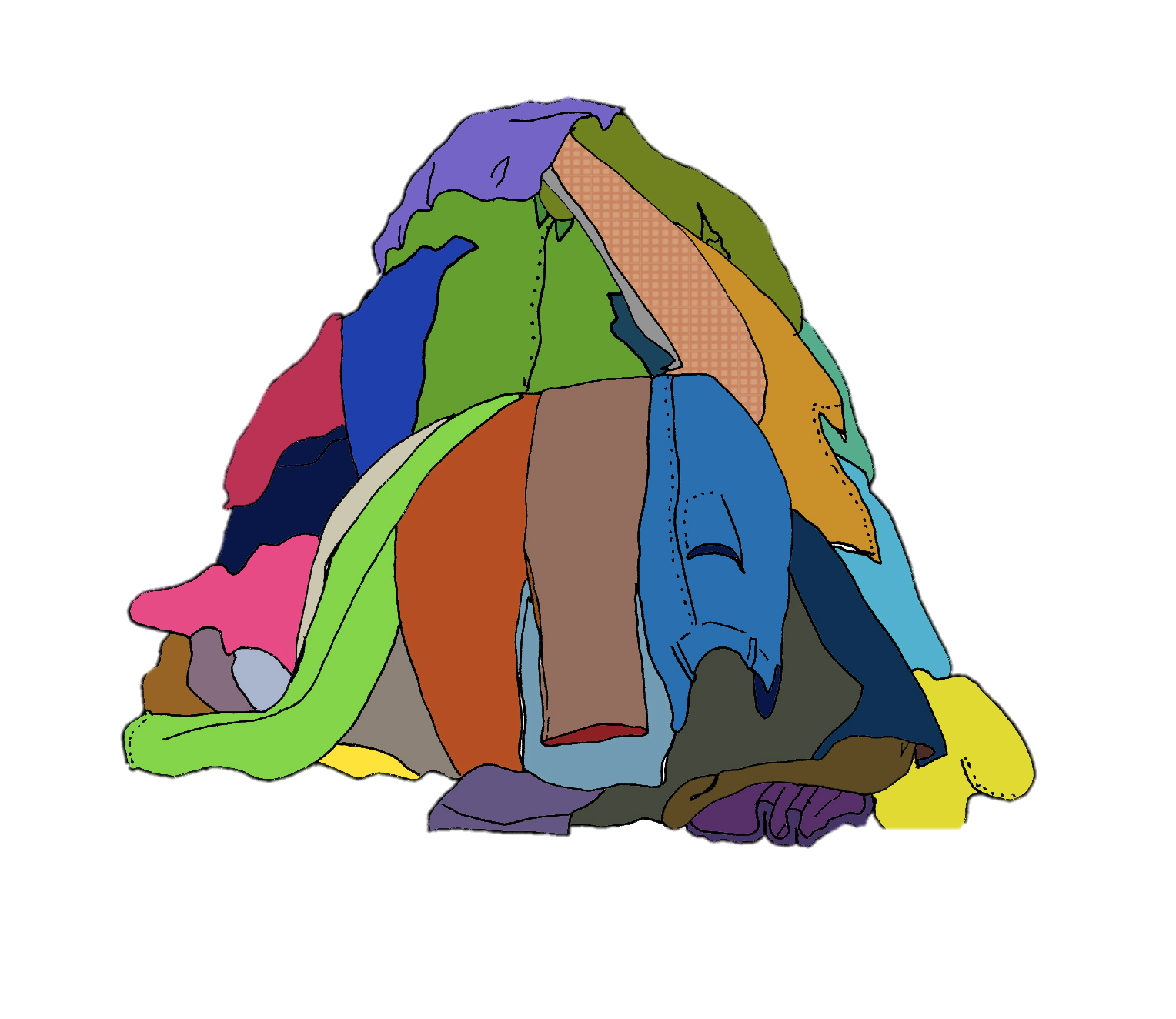 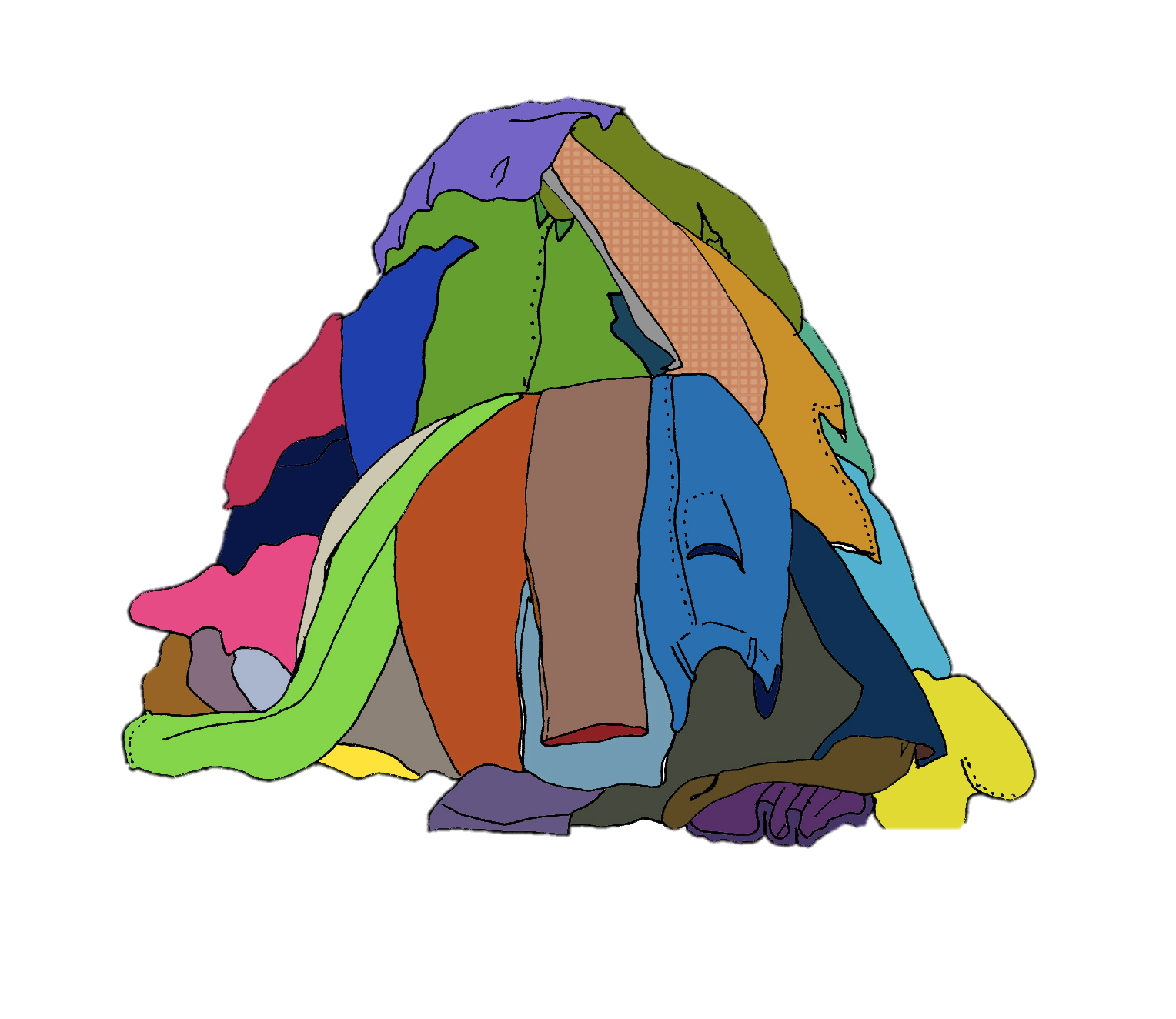 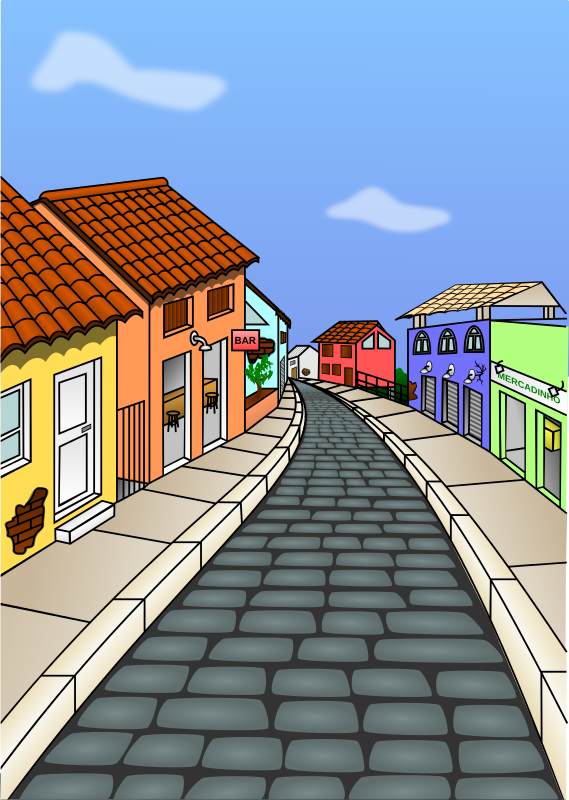 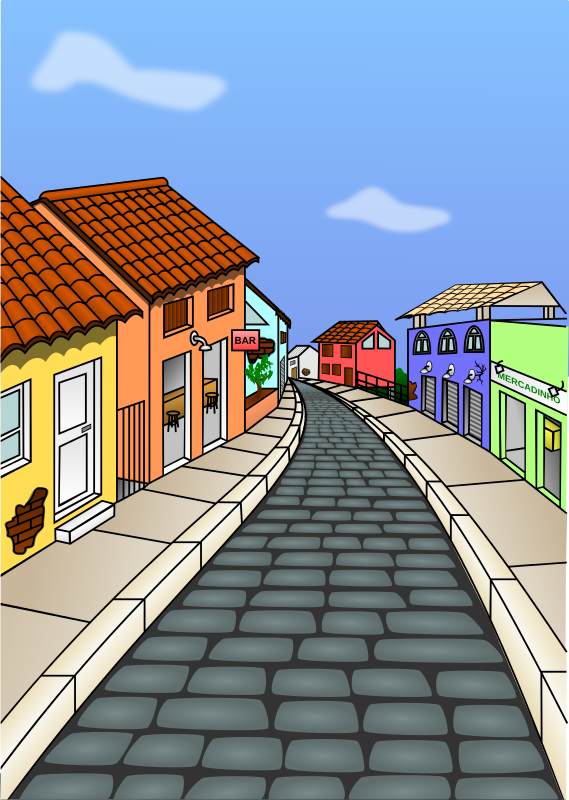 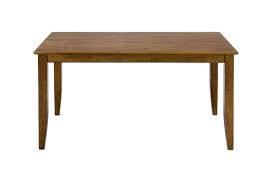 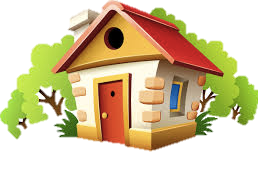 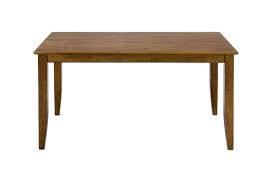 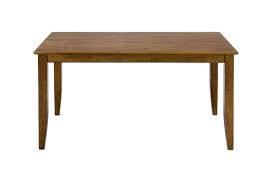 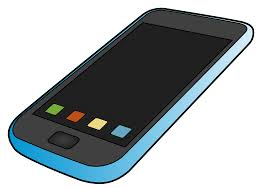 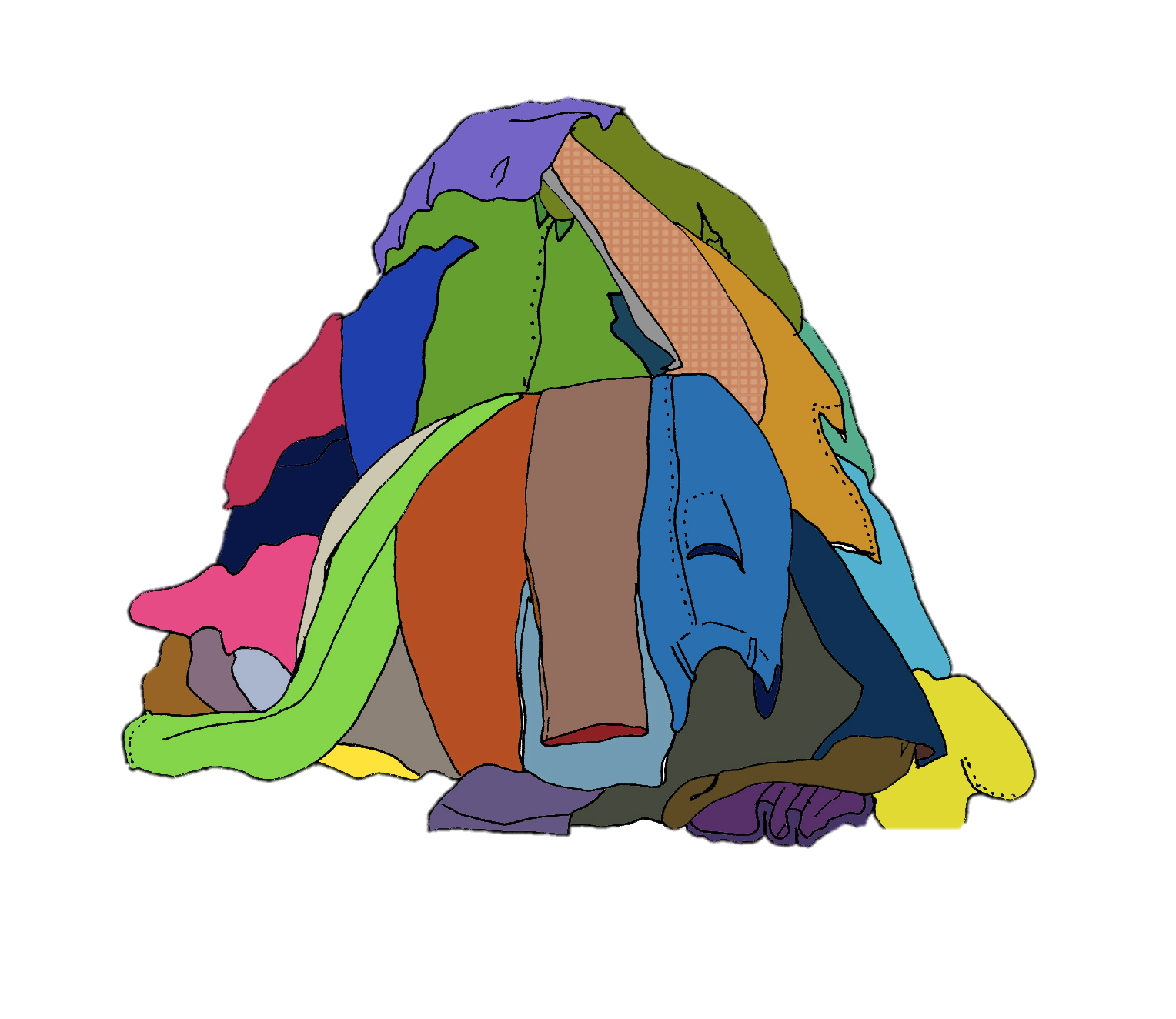 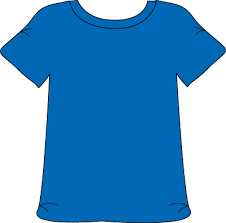 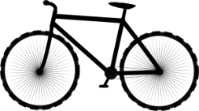 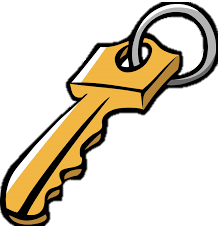 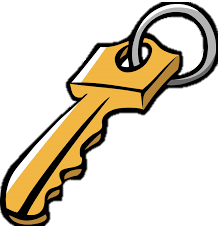 Hugo
Lucía
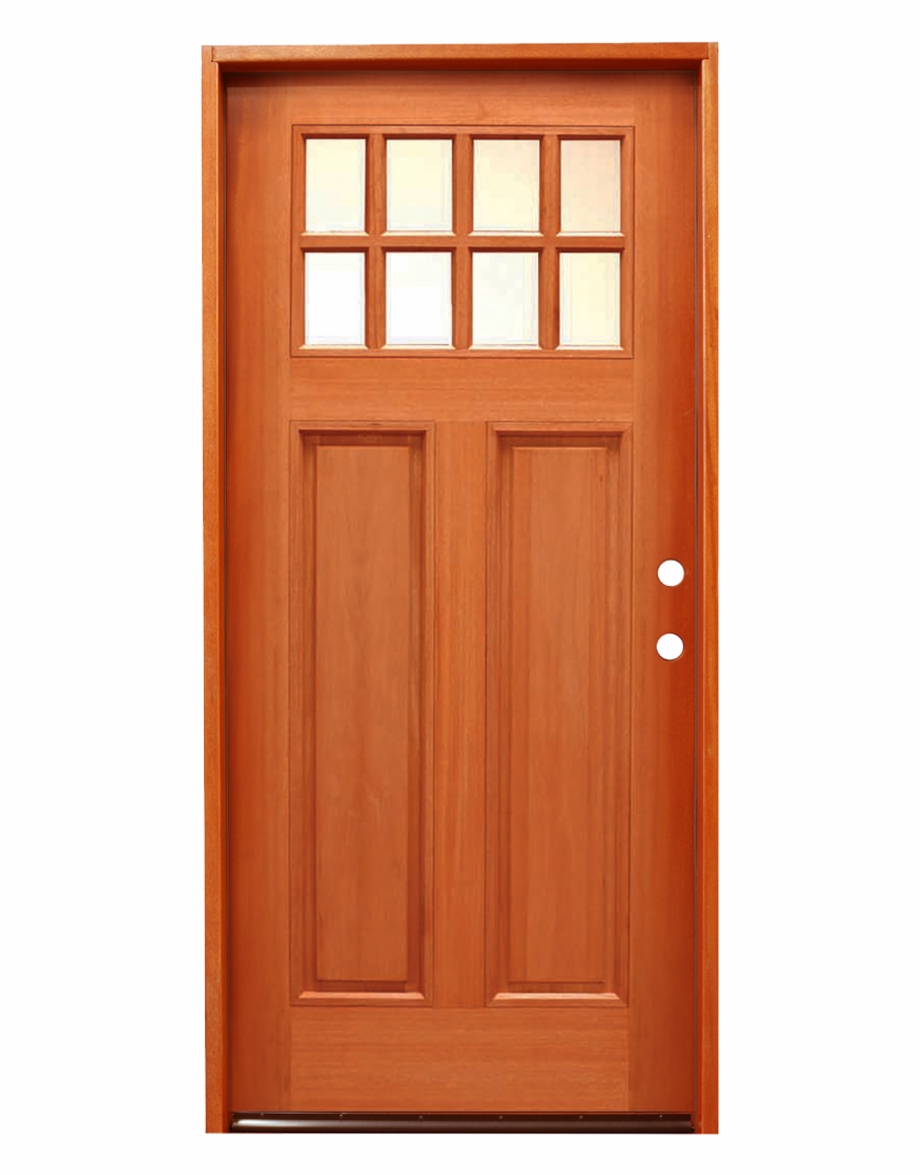 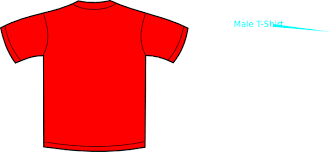 Diego
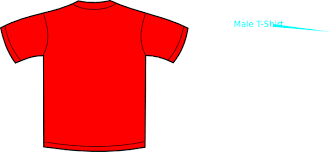 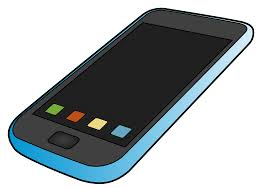 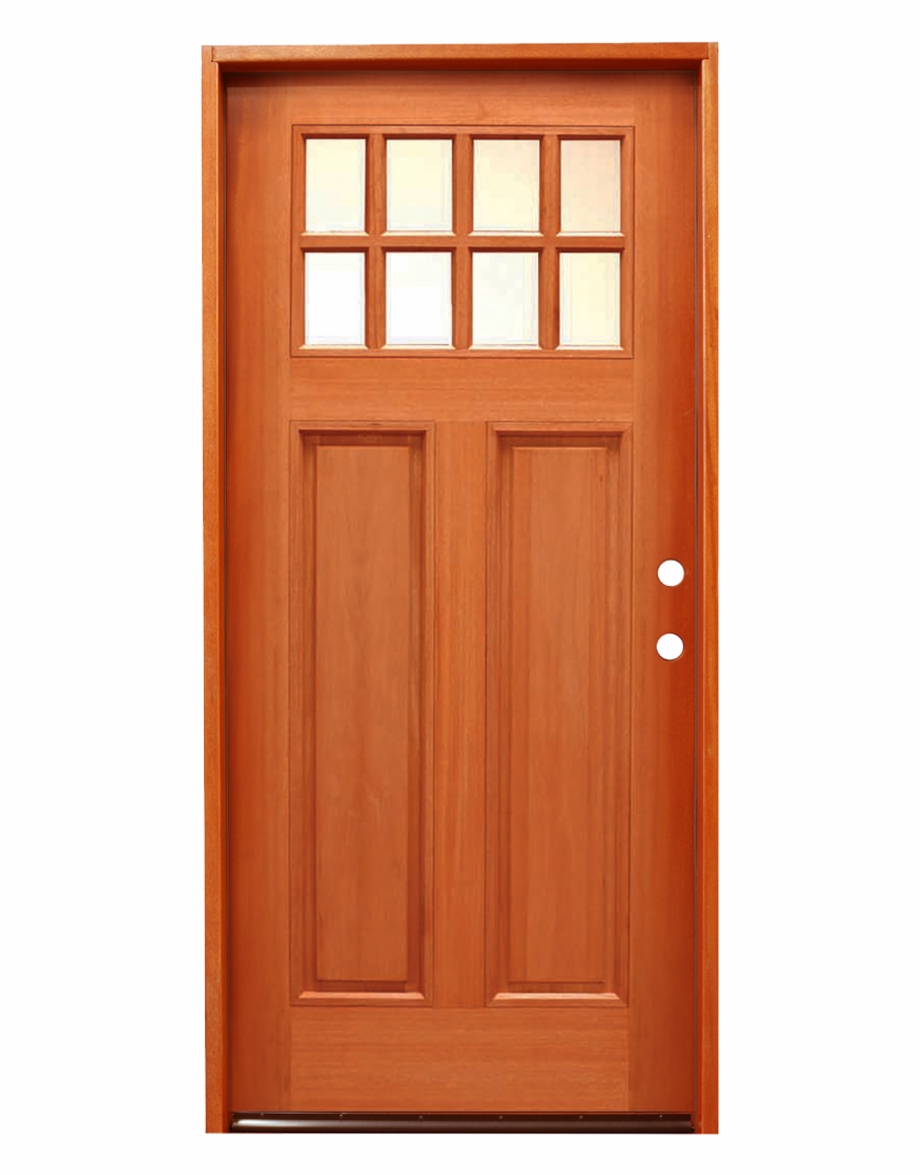 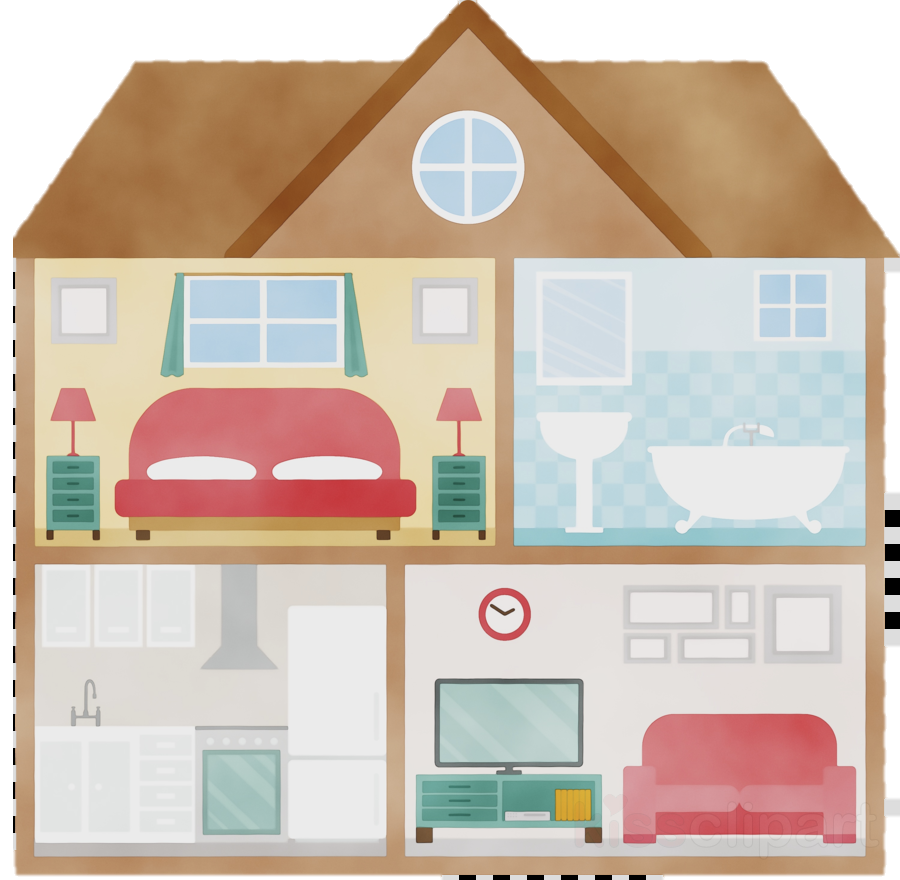 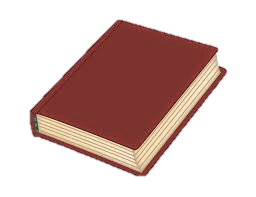 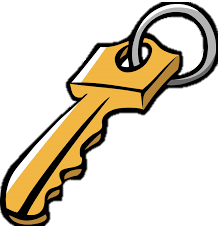 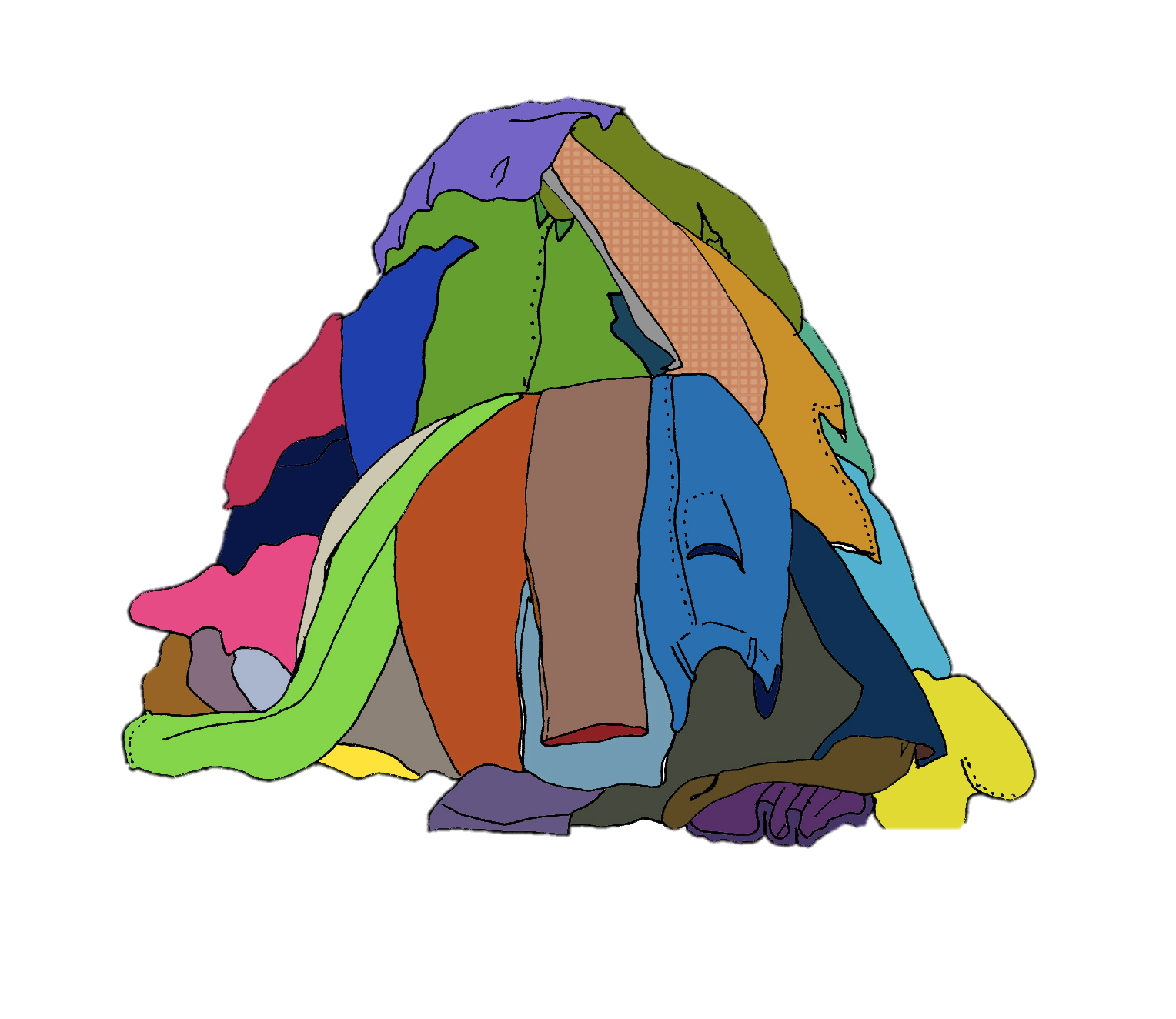 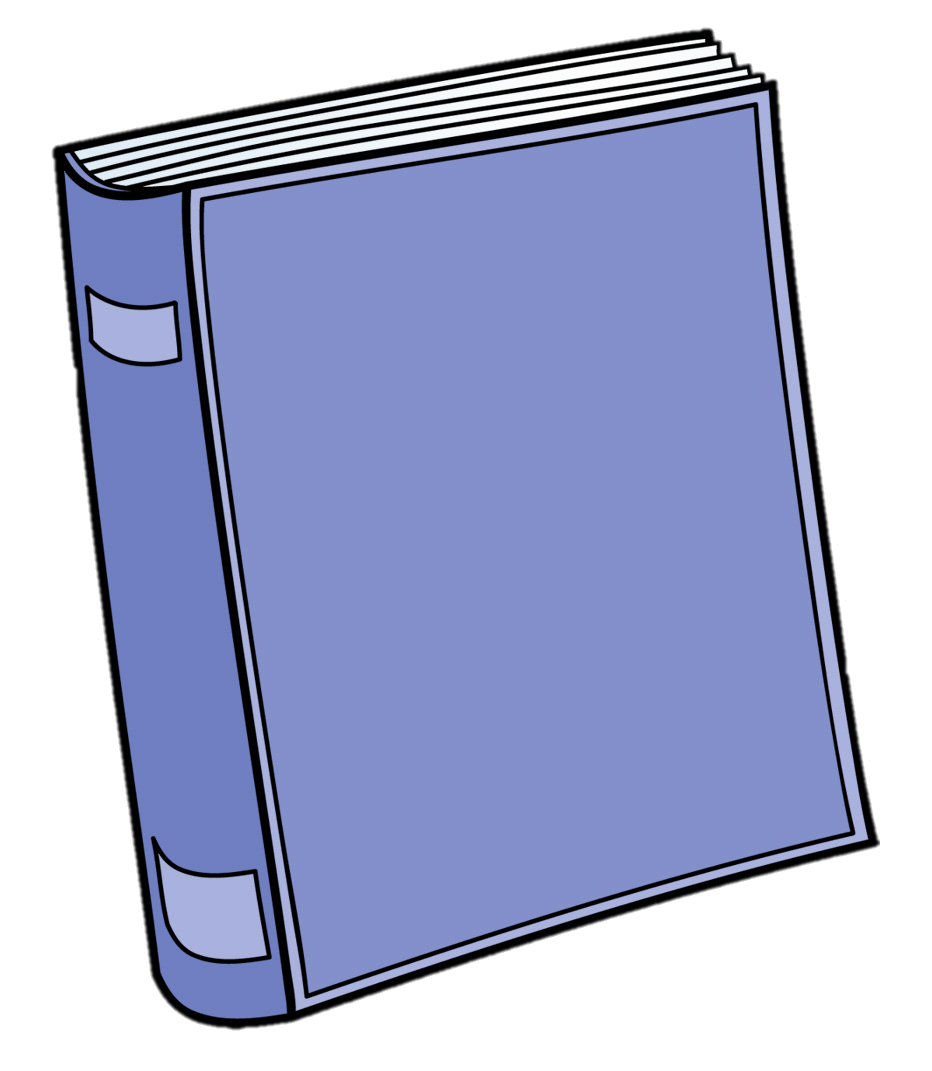 English
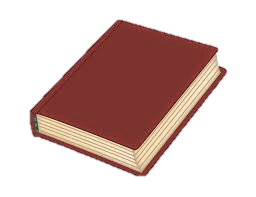 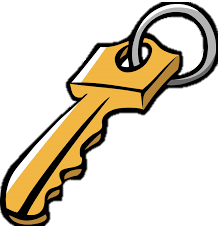 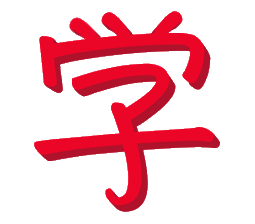 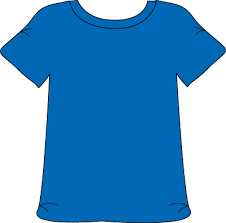 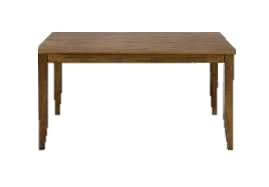 English
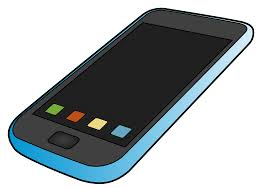 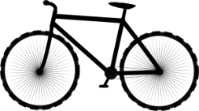 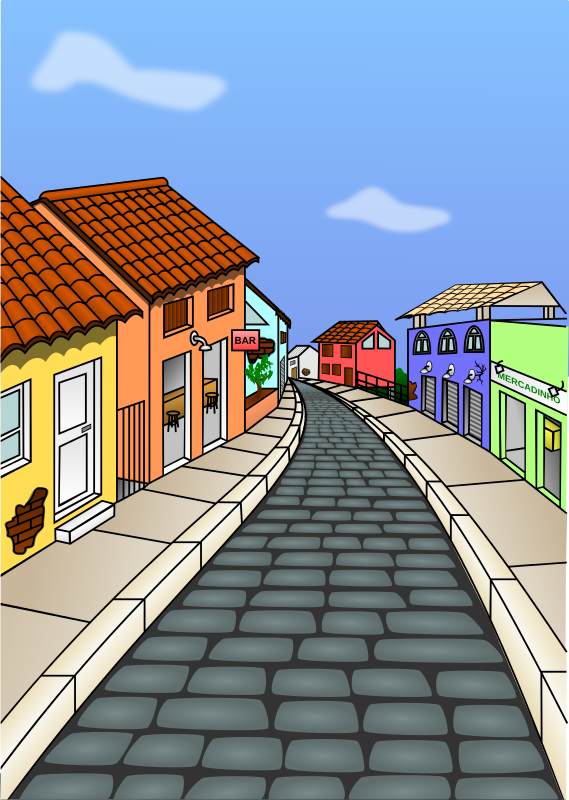 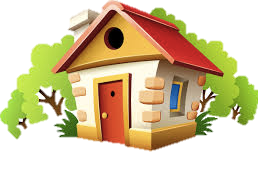 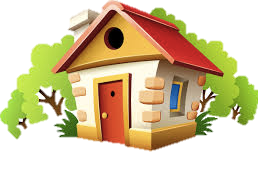 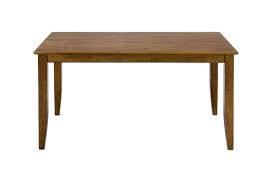 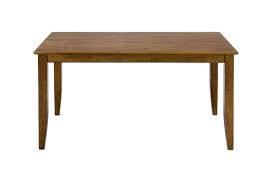 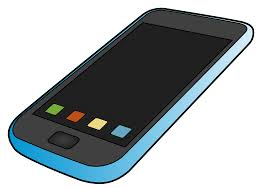 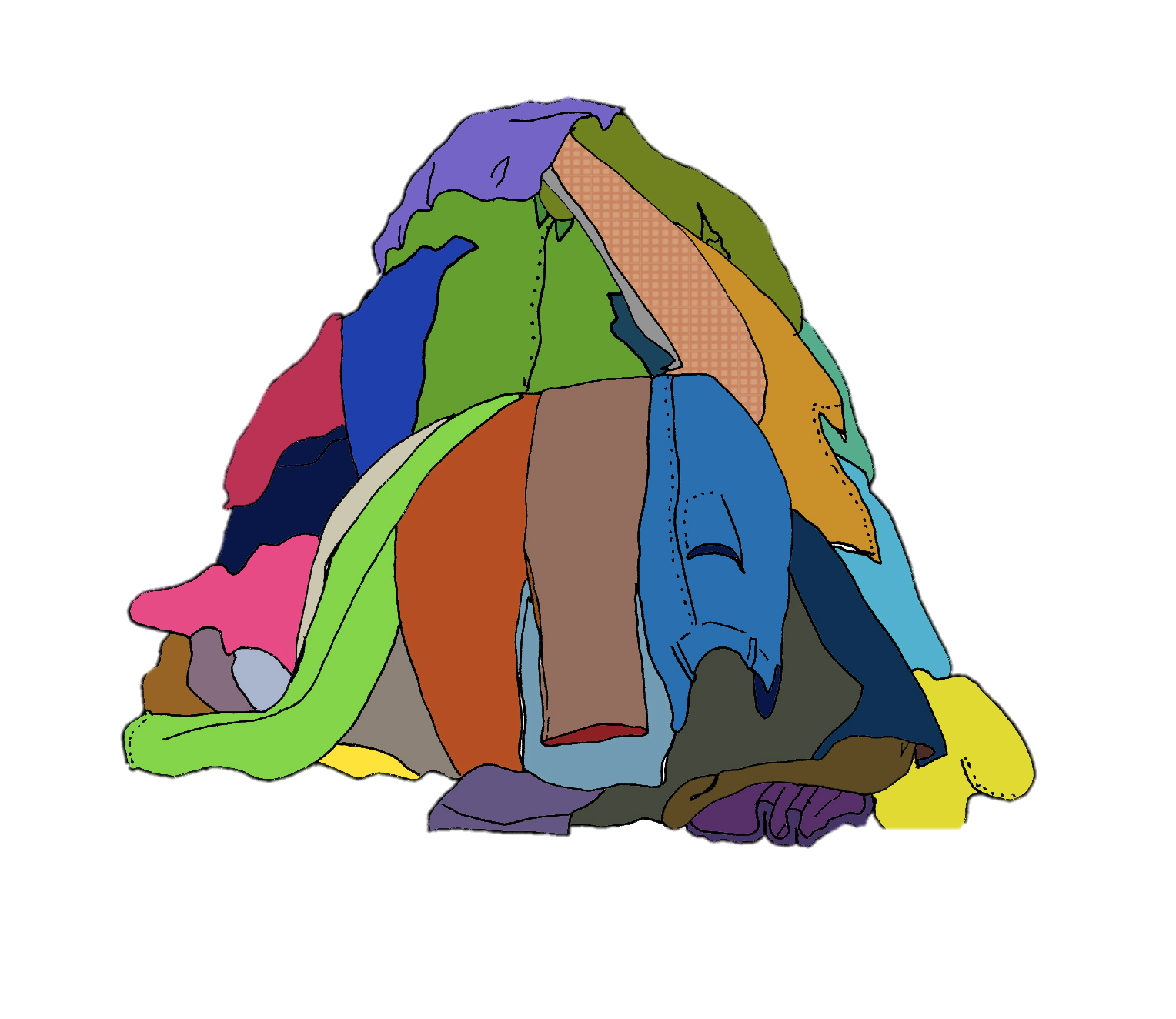 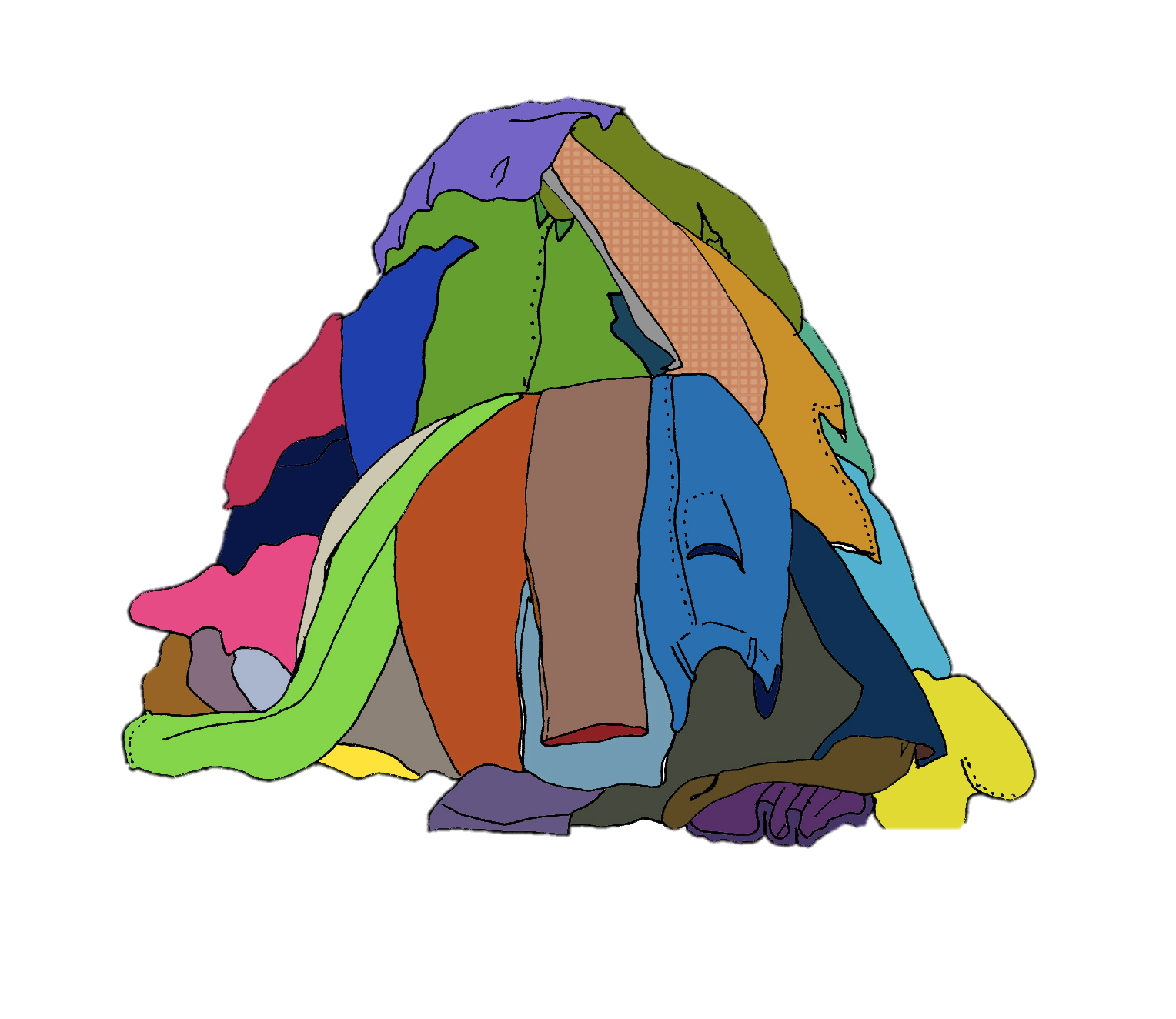 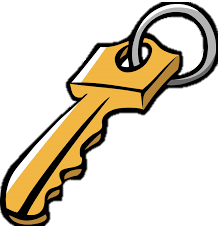 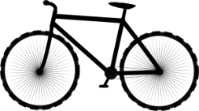 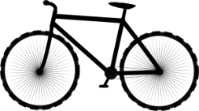 [Speaker Notes: No printing required. Display this slide for all to see.

Target sentences:
Mi camisa es azul
Mi camisa es roja.
Mi bicicleta está en (la) casa.
Mi bicicleta está fuera de la casa.
Mi libro es en chino.
Mi libro es en inglés.
Mi móvil / teléfono es grande.
Mi móvil / teléfono es pequeño. 
Mi ropa está en la mesa
Mi ropa está debajo de la mesa.
Mi llave está en la calle
Mi llave está en la puerta]
Hablas de las vacaciones con un compañero.
hablar / escuchar
hablar / escuchar
Use your cards to 
ask where your classmate (‘you) or their friend (‘she’) goes and when.
say where you go and when.
Say “Sí voy/va…” or “No, no voy/va…”, depending on what you can see in your card.
Your partner will also ask you. Take turns.
¿Vas al parque por la tarde?
Un ejemplo:
Sí, voy al parque por la tarde.
Persona B (contesta):
Persona A (pregunta):
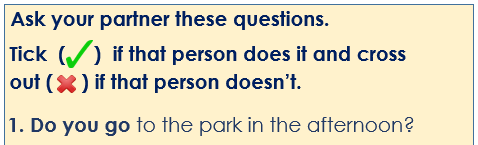 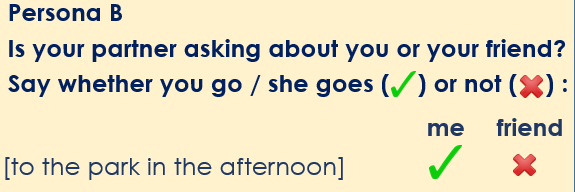 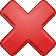 [Speaker Notes: 7.3.2.4
Timing: 12 minutes (for slides 58-561)

Aim: to practise using ‘voy’ and ‘vas’ in questions and statements. An active choice will be needed between these two verb forms in each interaction, both by the speaker and listener. This makes the choice of verb essential to completion of the task. 
Other features practised here include: al vs a la (monitor to check accuracy), question intonation, negative ‘no’ and vocabulary drawn from previous weeks

Procedure: 
Person A uses their prompt cards to ask a question that either starts with ‘does she’ or ‘do you’. Student B listens and say ‘sí voy / sí va’ if the question is represented in their card and ‘no, no voy’ / ‘no, no va’ if the person referenced does not do the action.
Click to go through this slide, explaining the activity and working through the example. It may be useful to give out the student cards before this to help with the explanation of the activity. These cards are shown on the next two slides which should not be shown during the activity.
Encourage full sentences in responses, if possible. Student A then completes their card accordingly, adding a tick or cross after each question. 
Slide 54 shows the answers to the activity for both cards.]
Persona A
Ask your partner these questions.
Persona A 
Is your partner asking about you or your friend?
Say whether you go / she goes (    ) or not (    ) :
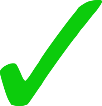 Persona A
Tick  (     )  if that person does it and cross out (     ) if that person doesn’t.
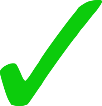 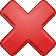 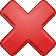 friend
me
1. Do you go to the park in the afternoon?
[to the square every night]
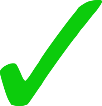 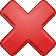 2. Does she go to the beach during holidays?
[to the countryside after school]
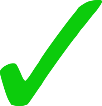 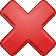 3. Does she go to the shops on Sunday?
[to school every day]
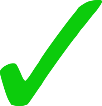 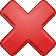 [to the island in August]
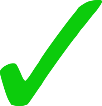 4. Do you go to the theatre sometimes?
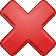 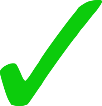 [to the market in the morning]
5. Does she go to the station normally?
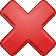 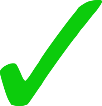 6. Do you go to the sea in January?
[to the mountains on Sunday]
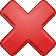 [Speaker Notes: DO NOT DISPLAY DURING ACTIVITY
See accompanying Word doc for printable version.

Target answers for Person A during speaking, based on Person B’s questions:
Sí, va a la plaza todas las noches.
No, no va al campo después de la escuela.
Sí, voy a la escuela todos los días.
No, no va a la isla en agosto
No, no voy al mercado por la mañana.
Sí, voy a las montañas los domingos.]
Persona B
Ask your partner these questions.
Persona B 
Is your partner asking about you or your friend?
Say whether you go / she goes (    ) or not (    ) :
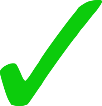 Tick  (     )  if that person does it and cross out (     ) if that person doesn’t.
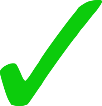 Persona B
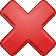 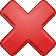 me
friend
1. Does she go to the square every night?
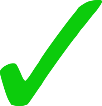 [to the park in the afternoon]
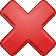 2. Does she go to the countryside after school?
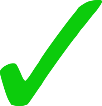 [to the beach during the holidays]
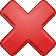 3. Do you go to school every day?
[to the shops on Sunday]
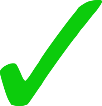 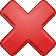 [to the theatre sometimes]
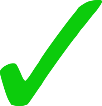 4. Does she go to the island in August?
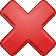 [to the station normally]
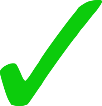 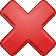 5. Do you go to the market in the morning?
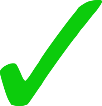 6. Do you go to the mountains on Sunday?
[to the sea in January]
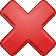 [Speaker Notes: DO NOT DISPLAY DURING ACTIVITY
See accompanying Word doc for printable version.

Target answers for Person B during speaking, based on Person A’s questions:
Sí, voy al parque por la tarde.
Sí, va a la playa durante las vacaciones.
No, no va las tiendas los domingos.
Sí, voy al teatro a veces.
No, no va a la estación normalmente.
No, no voy al mar en enero.]
Respuestas
Persona B
Persona A
Ask your partner these questions.
Ask your partner these questions.
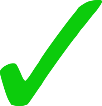 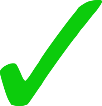 Tick  (     )  if that person does it and cross out (     ) if that person doesn’t.
Tick  (     )  if that person does it and cross out (     ) if that person doesn’t.
Respuestas
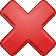 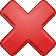 Do you go to the park in the afternoon?
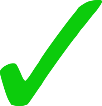 Does she go to the square every night?
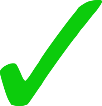 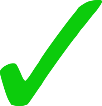 Does she go to the beach during holidays?
Does she go to the countryside after school?
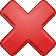 Does she go to the shops on Sunday?
Do you go to school every day?
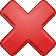 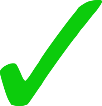 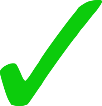 Do you go to the theatre sometimes?
Does she go to an island in August?
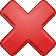 Does she go to the station normally?
Do you go to the market in the morning?
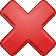 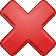 Do you go to the sea in January?
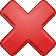 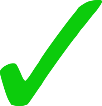 Do you go to the mountains on Sunday?
[Speaker Notes: DO NOT DISPLAY DURING ACTIVITY]
İDe vacaciones!
hablar / escuchar / escribir
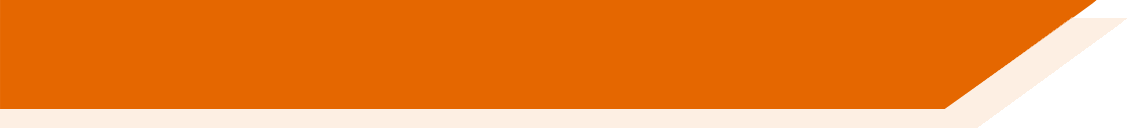 La familia López va a ir de vacaciones, İdos veces! Va a ir en marzo y en agosto.
In March, they are going to go on a city break and in August they are going to go on a beach holiday.
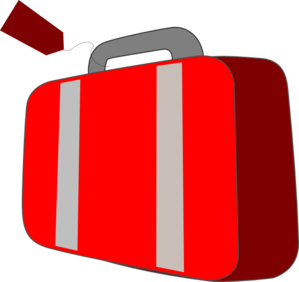 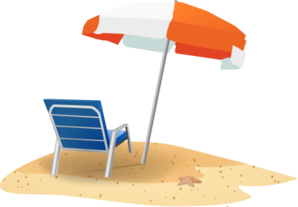 With your partner, take it
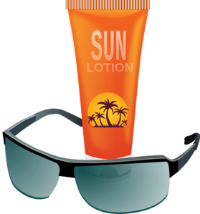 in turns to find out about their holiday plans.
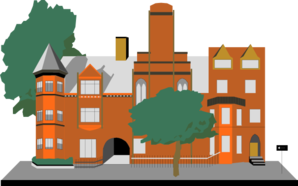 Ask your partner the full question.  Write down in Spanish the answer they give.
[Speaker Notes: 7.3.2.5
Timing: 12 minutes

Aim: to practise using question words in the context of future plans (por qué, qué, cuál(es), dónde, cuánto(s), cuándo, cómo). All words have been previously taught and practised in Y7 (introduced between 1.1.1 and 2.1.4).  

Procedure: 
1. Explanation slide for the speaking / listening / writing activity. Teachers click to go through the instructions. It may be useful to give out the speaking cards for each pair before going through the explanation. The cards are shown on the next two slides, and should not be shown during the activity.
2. Person A asks person B the question in Spanish. Person B listens and selects the correct answer to give from their list.
3. Person A then writes down the answer in Spanish.
4. Show correct versions at the end for checking.

Note: to help students to formulate the questions, vocabulary is provided for items 1-3, except for the question word itself. Items 4-6 require full sentence oral translation. Prompt students to look back in their exercise books to find the Spanish if they cannot readily recall the words.  

Notes:
If this is being done as a screencast for remote learning, the teacher can play the part of Person A, first asking the questions that the student (Person B) will listen and respond to. 
Teachers should encourage students to correctly use ‘cuánto’ (with gender and number agreement) and ‘cuál’ (with number agreement), though this is not the main focus of the activity.
Teachers should ensure that ‘vez’ is understood in the instructions. Although this hasn’t been taught as part of SoW vocabulary, the word has been seen multiple times in the instructions for phonics activities, e.g., ‘¿Cuántas veces escuchas ‘j’?]
Persona A
hablar / escuchar / escribir
hablar / escuchar / escribir
Where
What
Which
are you going to go to the beach?
Why
How many
days are you going to spend there?
How
are you going to travel?
[Speaker Notes: DO NOT DISPLAY DURING ACTIVITY
A printable version of these cards is available with the resource.

Notes
Teachers can explain to students that the answers on their sheet are the ones that they will say to their partner – these are not the answers to their own questions.  This is a speaking and listening task, not a reading.
The final three questions have prompts in English in order to elicit full sentences with the target features.]
Persona B
hablar / escuchar / escribir
hablar / escuchar / escribir
Where
Which
What
Why
are you going to go to the Picasso museum?
How many
shirts are you going to take?
How
are you going to travel?
[Speaker Notes: DO NOT DISPLAY DURING ACTIVITY
A printable version of these cards is available with the resource.  

Notes:
Teachers should explain to students that the answers on their sheet are the ones that they will say to their partner – these are not the answers to their own questions.  This is a speaking and listening task, not a reading.
The final three questions have prompts in English in order to elicit full sentences with the target features.]
Solución
hablar / escuchar / escribir
hablar / escuchar /escribir
Persona B
Persona A
Las Islas Canarias.
Barcelona.
Una cámara y monedas.
El hotel Plaza España en el centro.
La habitación con vistas bonitas.
Platos ricos.
Quiero descansar y leer muchos libros.
Quiero descubrir la cultura española.
Once.
Doce.
En barco.
En tren.
[Speaker Notes: Procedure
1. Teachers can use this slide to give feedback on students’ answers (and correct choice of question word) following the pairwork.
2. Answers appear one at a time.]
Escribir un poema nuevo
hablar / escuchar / escribir
hablar / escuchar / escribir
Vamos a usar verbos en –ar y escribir un poema nuevo.
Persona A: Lee el poema. ¡Debes interpretar las imágenes!
Ejemplo:


Persona B: Escucha y escribe el poema. Luego, compara.
Luego, Persona B habla y Persona A escucha y escribe.
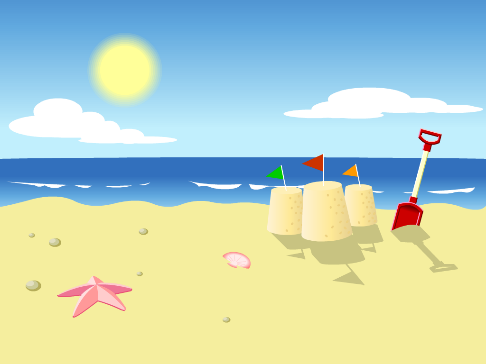 Jugamos en la playa en verano.
[We play] en la                            en verano.
De la obra "El príncipe Zeta" de Juan Guinea Díaz, A Fortiori Editoria, 2010.
[Speaker Notes: 7.3.2.6
There are two options for the final activity. We recommend doing ONE of the these. The two options are summarised below. 

First 3 slides: Paired speaking/listening/writing, using an scaffolded text that allows for a new, alternative version of the poem in Spanish to be written. This poem is designed to elicit –ar verbs in 1st person plural and 3rd person plural, plus vocabulary items from the poem.
OR
Second 4 slides: Paired speaking/listening/writing, using speaking cards. This activity focuses on the same grammar features and also allows for productive practice of vocabulary from the poem.]
Persona A
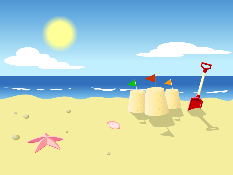 Persona B
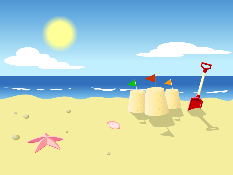 11   [They enjoy] un paseo por la12   [We look at] el                amarillo13   [They have] el         enredado 14   [They rest] en la             y la sal15   [We play] con los        arrugados16   [We have dinner] en el bar17   [They sing] con la ventana abierta18   [We speak] con la19   [They dance] en la playa desierta20   en el cielo todas las
1   [We walk] en la                en verano2   [They look at] las               del mar3   [We listen to] la brisa, [we take out] un 
4   [They jump] y [they swim]5   [We prepare]                 en el patio6   [They carry] melón y7   [They listen to] la 8   [We need] una siesta al mediodía9     [They buy] un cubo y una pala10   [We play] con enormes castillos
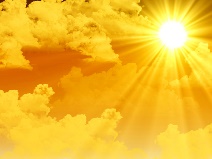 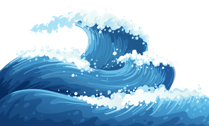 [sky]
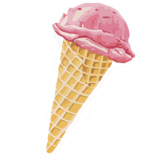 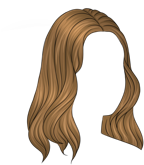 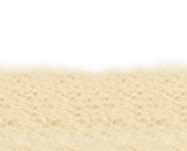 [sand]
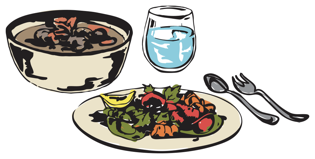 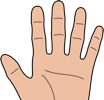 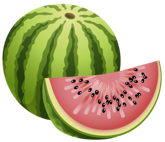 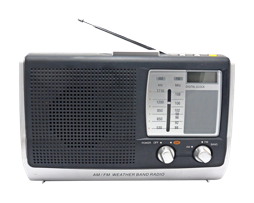 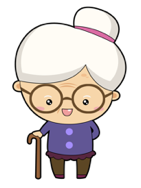 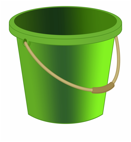 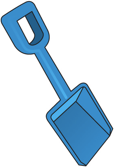 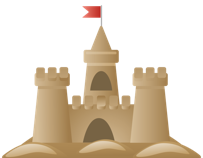 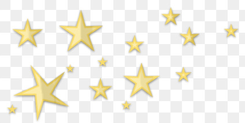 [Speaker Notes: Timing: 10-12mins 

Aim: for students to a) produce the target grammar features (-ar verbs with –amos and –an) and vocabulary in oral production; b) write the Spanish they hear accurately.

Procedure: 
Person A first reads out his/her 10 lines of the poem, using the English words and images as prompts to say the Spanish. These include –ar verbs in the 1st person and 3rd person plural. Person B listens and writes.
The two students swap roles. Person B reads out lines 11-20. Person A listens and writes.
Check against the answers on slide 48.

Notes: 
In this task students can see the English so it works to consolidate their understanding of the sound of the word and its meaning.  This prepares students for the more challenging listening and speaking task that follows (if these are both done).  However, should teachers want to increase the challenge for students, they could print and cut this slide, so that students additionally have to translate into English (orally, back to their partner) the lines they have written down.]
El poema completo
Persona A
Persona B
11   Disfrutan un paseo por la playa12   Miramos el cielo amarillo13   Tienen el pelo enredado 14   Descansan en la arena y la sal15   Jugamos con los dedos arrugados16   Cenamos en el bar17   Cantan con la ventana abierta18   Hablamos con la abuela19   Bailan en la playa desierta20   en el cielo todas las estrellas
1   Caminamos en la playa en verano2   Miran las olas del mar3   Escuchamos la brisa, sacamos un helado
4   Saltan y nadan
5   Preparamos comida en el patio6   Llevan melón y sandía7   Escuchan la radio8   Necesitamos una siesta al mediodía9     Compran un cubo y una pala10   Jugamos con enormes castillos
[Speaker Notes: ANSWERS]
hablar / escuchar / escribir
Vas a Francia cada julio. Habla con tu compañero sobre un día en la playa allí.
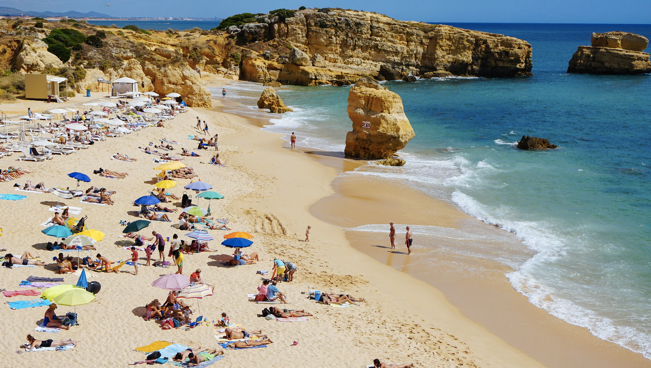 Persona A: Describe el día en la playa.
Usa las cartas.
Student B: Escucha y completa la tabla.
¿El verbo es con –amos (‘we’) o con –an (‘they’)?
Escribe la acción en la columna correcta.
Después, Persona B habla y Persona A escucha y escribe.Persona B tiene otras cartas.
[Speaker Notes: Timing: 10-12mins

Aim: for students to produce the target grammar features (-ar verbs with –amos and –an) and vocabulary in oral production and understand them in listening

Procedure: 
Student A speaks; Student B listens and writes down notes in English in the correct column of the speaking grid (see slide 47)
Students A and B swap roles.

See slide 47 to do this activity individually from home (remote learning).

Revisited vocabulary from 3.2, Week 3: mi [37]; tu [53]; Francia [N/A], cada [107], julio [659]]
Persona A
A
D
B
C
They arrive at the patio.
We listen to my
We play in the
They buy a
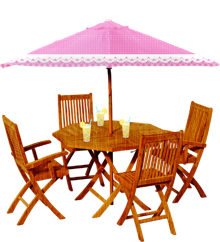 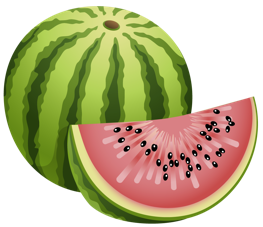 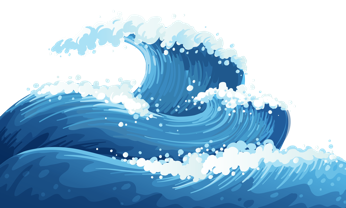 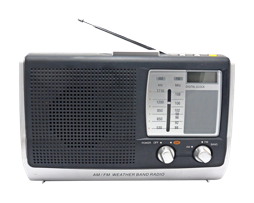 H
E
F
G
They look at the
We jump in the
They take 
out the
We need an
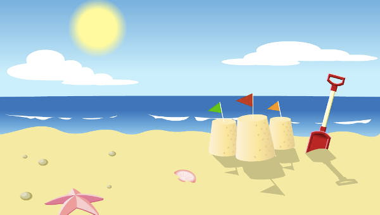 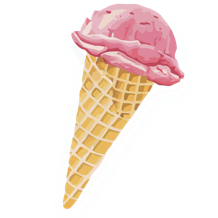 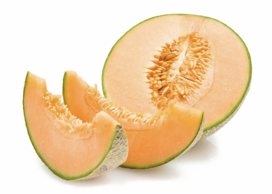 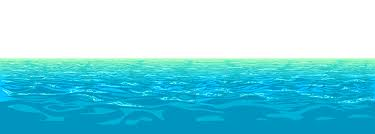 [beach]
[Speaker Notes: DO NOT DISPLAYStudent A speaking cardsNote: Cards are labelled with letters for additional alphabet practice.

Transcript:
Llegan al patio.
Jugamos en las olas.
Compran una sandía.
Escuchamos mi radio.
Sacan el melón.
Miran la playa.
Saltamos en el mar.
Necesitamos un helado.]
Persona B
D
C
B
A
They need an
We look at the
They take 
out the
We play in the
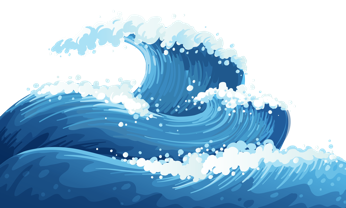 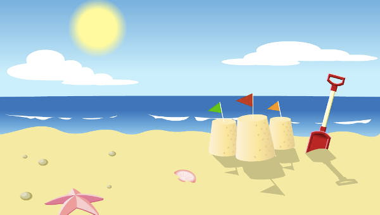 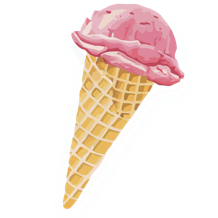 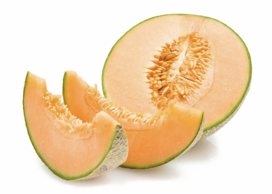 [beach]
H
G
E
F
We arrive at the patio.
They listen to my
They jump in the
We buy a
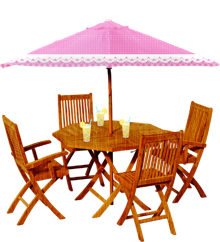 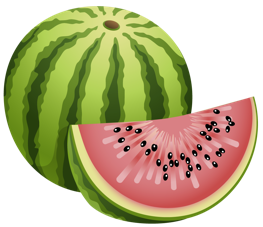 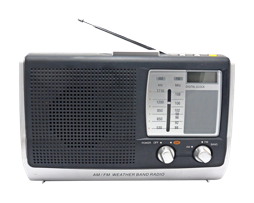 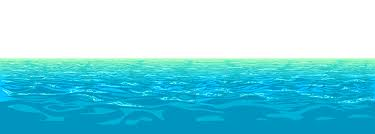 [Speaker Notes: DO NOT DISPLAYStudent B speaking cardsNote: Cards are labelled with letters for additional alphabet practice.  

Transcript:
Miramos la playa.
Sacan el melón.
Necesitan un helado.
Jugamos en las olas.
Llegamos al patio.
Compramos una sandía
Escuchan mi radio.
Saltan en el mar.]
Solución
Persona A
1
5
2
6
3
7
4
8
Persona B
[Speaker Notes: Blank grid

The action buttons are provided to give audio input to students doing this on their own from home.
1. Click on each number to the listen to the sentence. 
2. Complete the ‘Person A’ grid at the top of the page.
3. Check your answers on the next slide

Procedure:
For students doing this task as part of remote learning, click on the numbered action buttons (1-8). Once you have completed the task, check your answers on the next slide.]
Solución
Persona A
take out the melon
look at the beach
play in the waves
need an ice cream
arrive at the patio
listen to the radio
buy a watermelon
jump in the sea
Persona B
play in the waves
arrive at the patio
buy a watermelon
listen to the radio
jump in the sea
take out the melon
look at the beach
need an ice cream
[Speaker Notes: Completed grid – use after activity for feedback
Answers appear column by column.]
hablar / escuchar
İUn viaje a Colombia!
hablar / escuchar
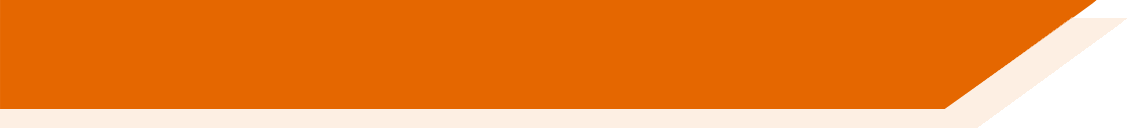 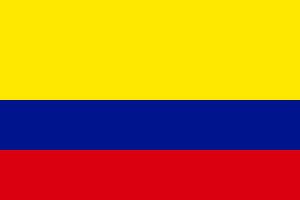 Ana va a Colombia cada año.
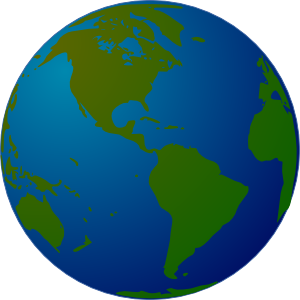 En agosto, ¡va a viajar allí otra vez!
¿Qué hace allí normalmente? ¿Y qué va a hacer en agosto?
Person A: Ask your partner (Ana) where s/he normally goes and where s/he is going to go on the next trip to Colombia.

Person B: you are Ana. Is your partner asking about where you usually go or where you are going to go next time? Answer using the speaking cards.
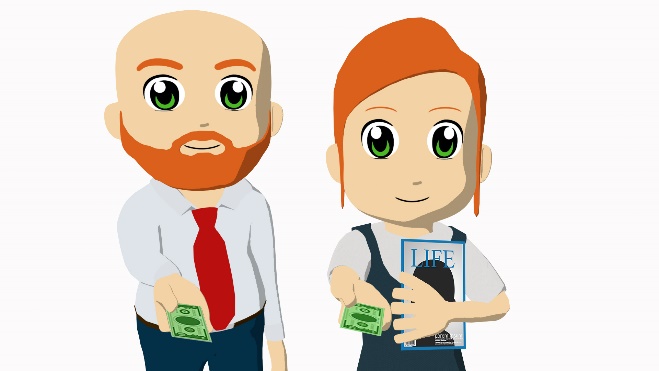 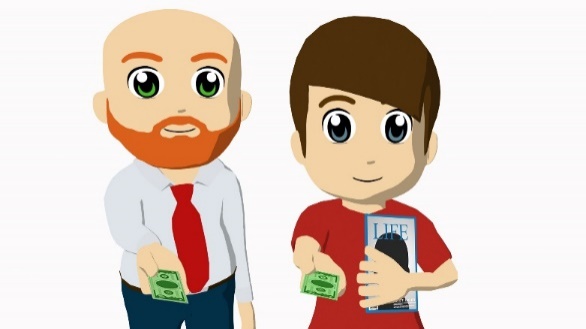 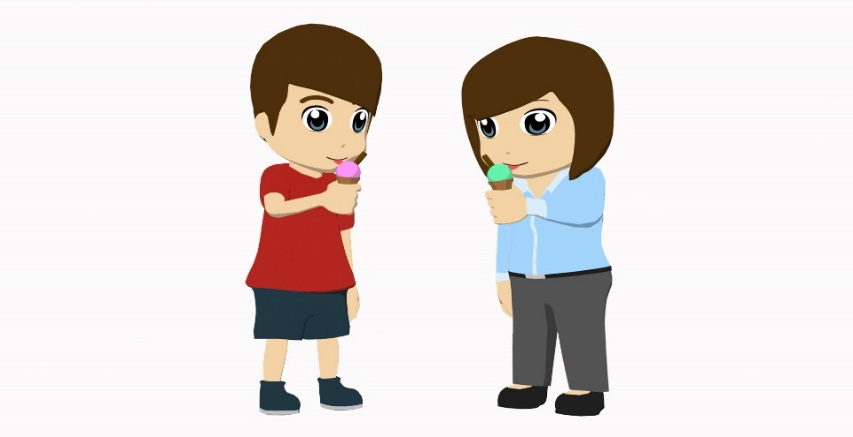 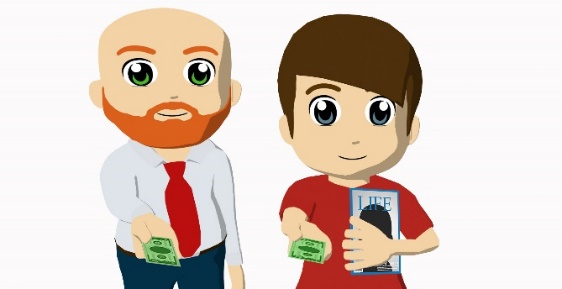 Remember: 
for where someone usually goes, use ir + a + noun/place
for where someone is going to go, use: ir + a + infinitive
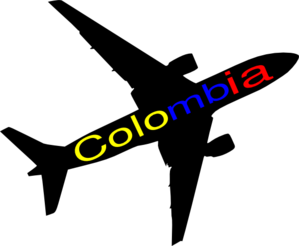 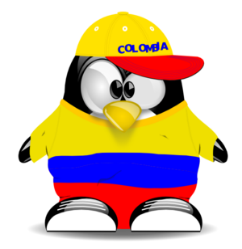 Then swap roles. You have different sets of cards.
[Speaker Notes: 7.3.2.7
Timing: 15 minutes

Aim: to practise listening to and producing (orally) the two constructions ‘ir a’ (habitual present tense) and ‘ir a + infinitive’ (future plans), in the affirmative and negative. To also revisit ‘al’ vs ‘a la’ (though this is a secondary focus).

Procedure: 
Person A uses their prompt cards to ask a question that either starts with ‘Vas a’ or ‘Vas a ir a’. 
Student B listens and says ‘sí voy / sí voy a ir’ if the action has a tick on their card or ‘no, no voy’ / ‘no, no voy a ir’ if not. Encourage full sentences in responses, if possible. 
Student A then completes their card accordingly, adding a tick or cross after each question. 
Swap roles.

Notes: 
1. An active choice will be needed between these two verb forms in each interaction, both by the speaker and listener. This makes the choice of verb essential to completion of the task. 
2. Other features revisited here include: al vs a la (monitor to check accuracy), question intonation, negative ‘no’ and vocabulary.]
Un ejemplo
hablar / escuchar
hablar / escuchar
Say “Sí voy/voy a ir…” or “No, no voy/no voy a ir…”, depending on what you can see on your card.
¿Vas al museo?
Sí, voy al museo.
Persona B (contesta):
Persona A (pregunta):
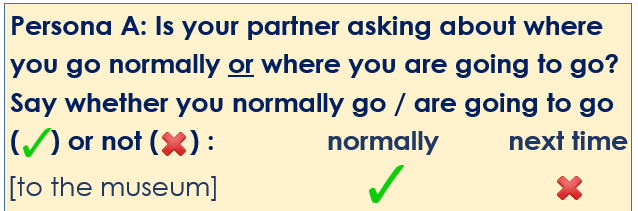 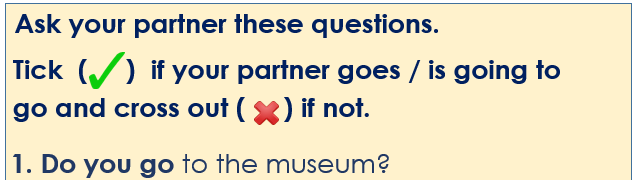 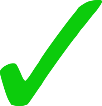 Persona A
Ask your partner these questions.
Persona A: Is your partner asking about where you go normally or where you are going to go?
Say whether you normally go / are going to go   (    ) or not (    ) :
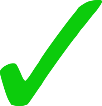 Tick  (     )  if your partner goes / is going to go and cross out (     ) if not.
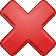 next time
normally
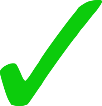 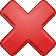 1. Do you go to the museum?
[to the mountains]
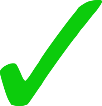 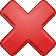 2. Are you going to go to the centre?
[to the shops]
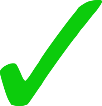 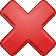 3. Do you go to the shops?
[to the market]
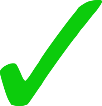 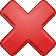 [to the beach]
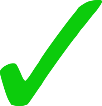 4. Do you go to the market?
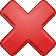 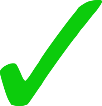 [to the centre]
5. Are you going to go to the beach?
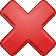 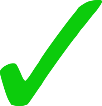 6. Are you going to go to the mountains?
[to the museum]
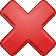 [Speaker Notes: DO NOT DISPLAY DURING ACTIVITY
See accompanying Word doc for printable version.

Target answers for Person A during speaking, based on Person B’s questions:
Sí, voy a ir a las montañas.
Sí, voy a las tiendas.
No, no voy a ir al mercado.
Sí, voy a la playa.
No, no voy al centro. 
No, no voy a ir al museo.]
Persona B
Ask your partner these questions.
Persona B: Is your partner asking about where you go normally or where you are going to go?
Say whether you normally go / are going to go   (    ) or not (    ) :
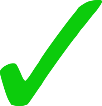 Tick  (     )  if that person does it and cross out (     ) if that person doesn’t.
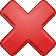 next time
normally
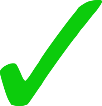 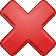 1. Are you going to go to the mountains?
[to the museum]
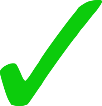 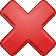 2. Do you go to the shops?
[to the centre]
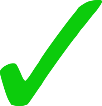 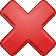 3. Are you going to go to the market?
[to the shops]
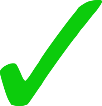 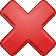 [to the market]
4. Do you go to the beach?
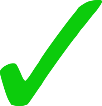 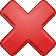 [to the beach]
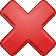 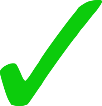 5. Do you go to the centre?
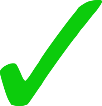 6. Are you going to go to the museum?
[to the mountains]
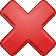 [Speaker Notes: DO NOT DISPLAY DURING ACTIVITY
See accompanying Word doc for printable version.

Target answers for Person B during speaking, based on Person A’s questions:
Sí, voy al museo.
No, no voy a ir al centro. 
No, no voy a las tiendas.
Sí, voy al mercado.
No, no voy a ir a la playa.
Sí, voy a ir a las montañas.]
Respuestas
Persona B
Persona A
Ask your partner these questions.
Ask your partner these questions.
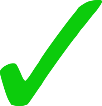 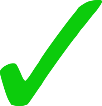 Tick  (     )  if that person goes / is going to go and cross out (     ) if not.
Tick  (     )  if that person does it and cross out (     ) if that person doesn’t.
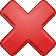 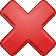 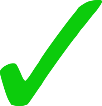 1. Do you go to the museum?
1. Are you going to go to the mountains?
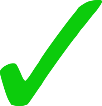 2. Are you going to go to the centre?
2. Do you go to the shops?
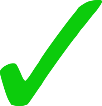 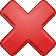 3. Do you go to the shops?
3. Are you going to go to the market?
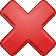 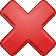 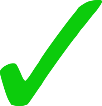 4. Do you go to the market?
4. Do you go to the beach?
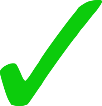 5. Are you going to go to the beach?
5. Are you going to go to the centre?
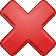 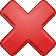 6. Are you going to go to the mountains?
6. Do you go to the museum?
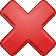 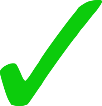 [Speaker Notes: DO NOT DISPLAY DURING ACTIVITY]